«В душе каждого ребёнка есть невидимые струны. Если тронуть их умелой рукой, они красиво зазвучат».
В.А.Сухомлинский
Творчество
по природе своей основано на желании сделать что-то, что до тебя еще никем не было сделано или сделать по-новому, лучше. Иначе говоря, творческое начало в человеке - это всегда стремление вперед, к лучшему, к прогрессу.
Что такое творческие способности?
Это индивидуальные психологические особенности ребенка, которые не зависят от умственных способностей и проявляются в детской фантазии, воображении, особом видении мира, своей точке зрения на окружающую действительность.
Задача учителя-
увидеть определенные задатки, развивать способности каждого ребенка, заложенные в нем от природы, помочь ребёнку максимально раскрыться в своей творческой деятельности.
Развитие творческих способностей зависит от ряда условий: 

Раннее начало.

2. Среда и система отношений, стимулирующая самую разнообразную творческую деятельность.

3. Направляющая помощь взрослых. В младшем школьном возрасте таким взрослым для ребенка, несомненно, оказывается учитель.
Педагогические способности
-дидактические
-академические
-речевые
-организаторские
-авторитарные
-коммуникативные
-педагогическое воображение
-способность к распределению внимания одновременно между несколькими видами деятельности.
Условия эффективного развития творческих способностей младших школьников.
Создаются ситуации выбора, процесс обучения включает задания, которые выполняются с учетом воображения;

Организуется сотворчество в детском коллективе с целого проявления  и развития творческих способностей каждого;

Используются технологии развития творческого мышления.
Способы  стимулирования творческих способностей
обеспечение благоприятной атмосферы;
 доброжелательность со стороны учителя, его отказ от критики в адрес ребенка;
 обогащение окружающей среды ребенка самыми разнообразными новыми для него предметами и стимулами с целью развития его любознательности;
 поощрение высказывания оригинальных идей;
 обеспечение возможностей для практики;
 использование личного примера творческого подхода  к решению проблем;
 представление детям возможности активно задавать вопросы.
Основные приёмы развития творческих способностей на уроках русского языка:
- написание сочинений, изложений. 
- рецензирование сочинений; 
- игры; 
- творческие словари, ребусы, шарады, кроссворды.
- творческие задания на дом.
ВНЕУРОЧНАЯ ДЕЯТЕЛЬНОСТЬ
Цель внеурочной деятельности:
 создание условий для проявления и развития ребенком своих интересов на основе свободного выбора, постижения духовно- нравственных ценностей и культурных традиций.
Задачи внеурочной деятельности:
усилить педагогическое влияние на жизнь учащихся в свободное от учебы время;

организовать общественно-полезную и досуговую деятельность учащихся совместно с учреждениями дополнительного образования;

выявить интересы, склонности, способности, возможности обучающихся к различным видам деятельности;

оказать помощь в поисках «себя»;

создать условия для индивидуального развития ребенка в избранной сфере внеурочной деятельности;

развить опыт творческой деятельности, творческих способностей;

создать условия для реализации приобретенных знаний, умений и навыков;

развить опыт неформального общения, взаимодействия, сотрудничества;

воспитывать культуру досуговой деятельности обучающихся.
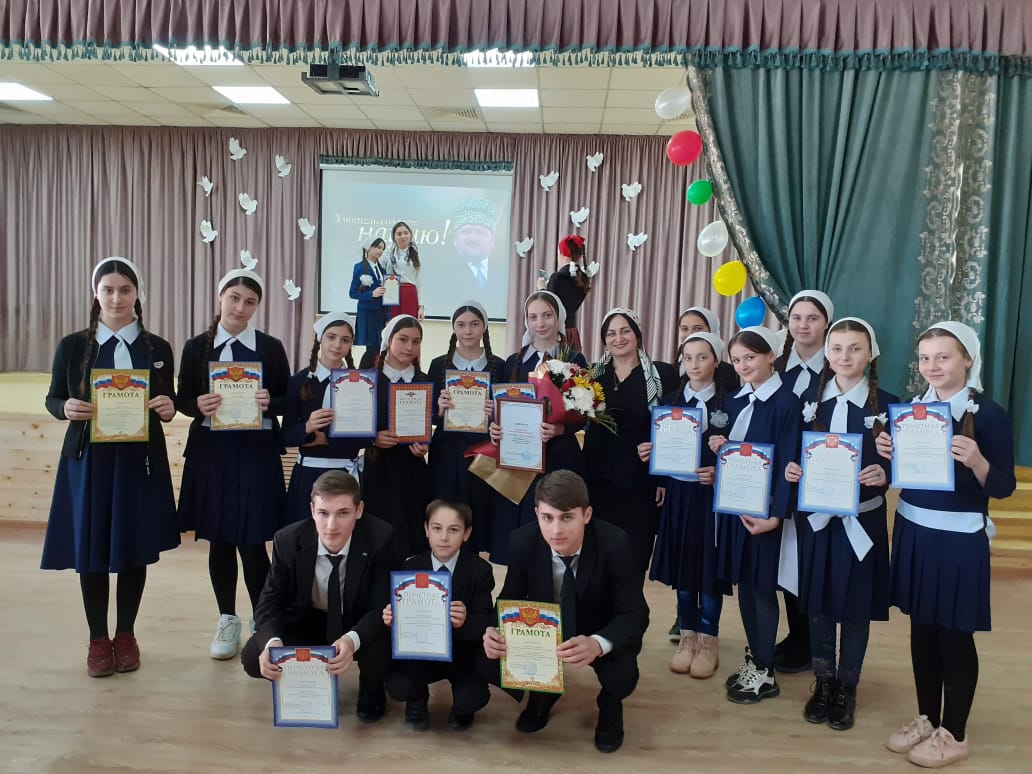 Победители всероссийской олимпиады муниципального этапа
Победители муниципальных и региональных творческих конкурсов
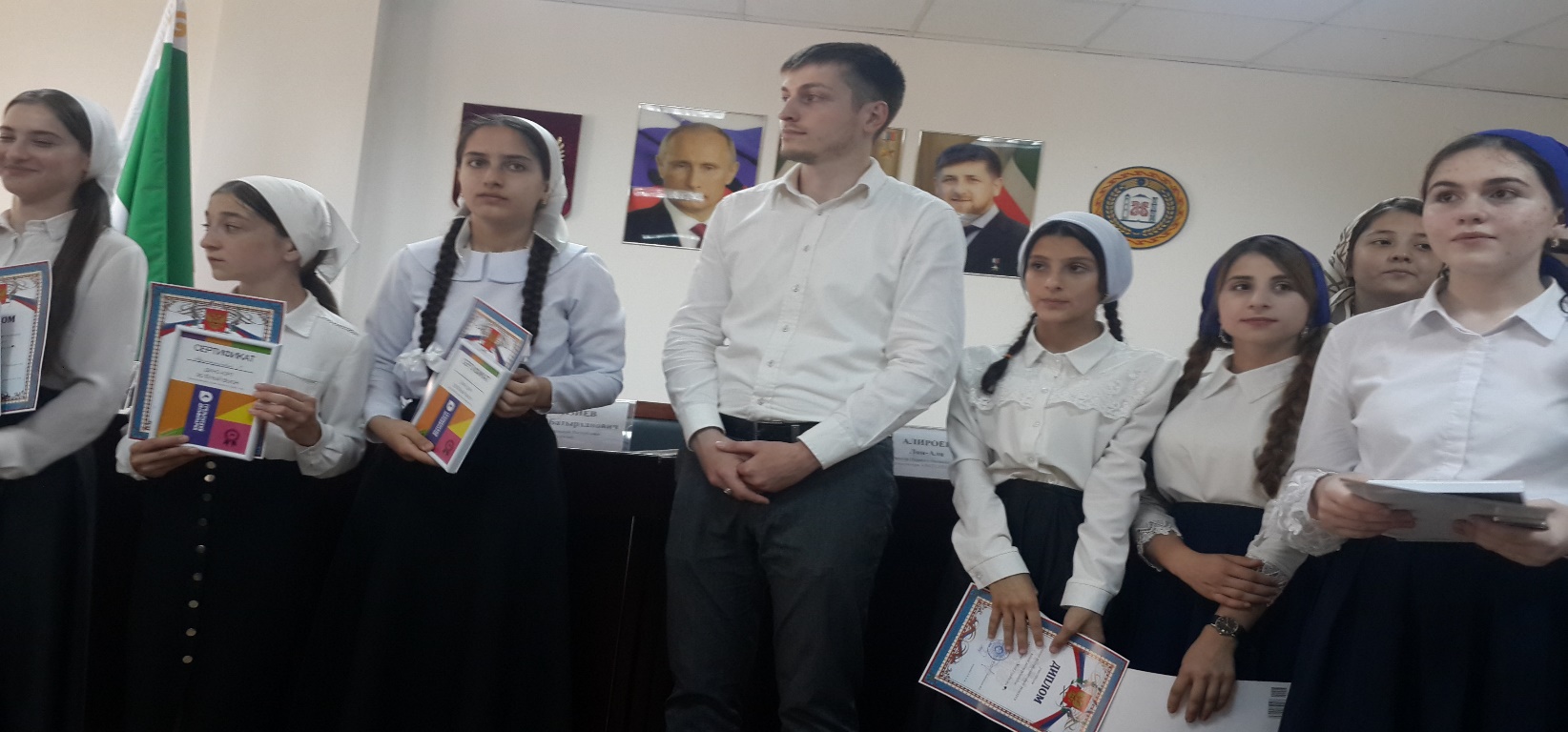 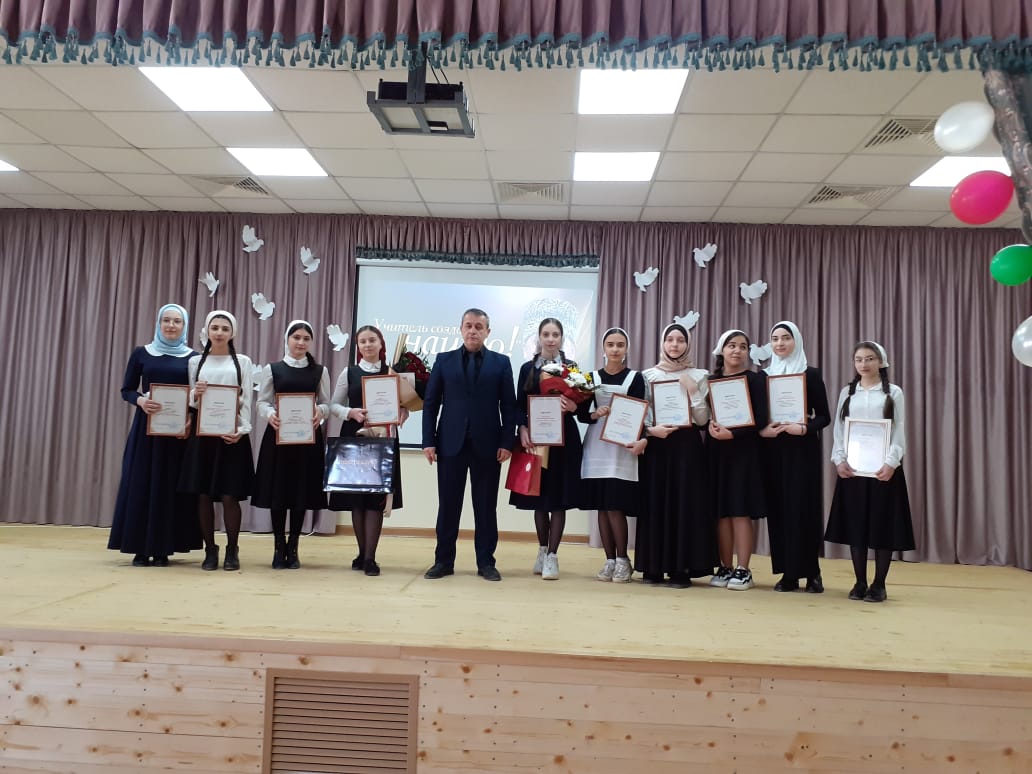 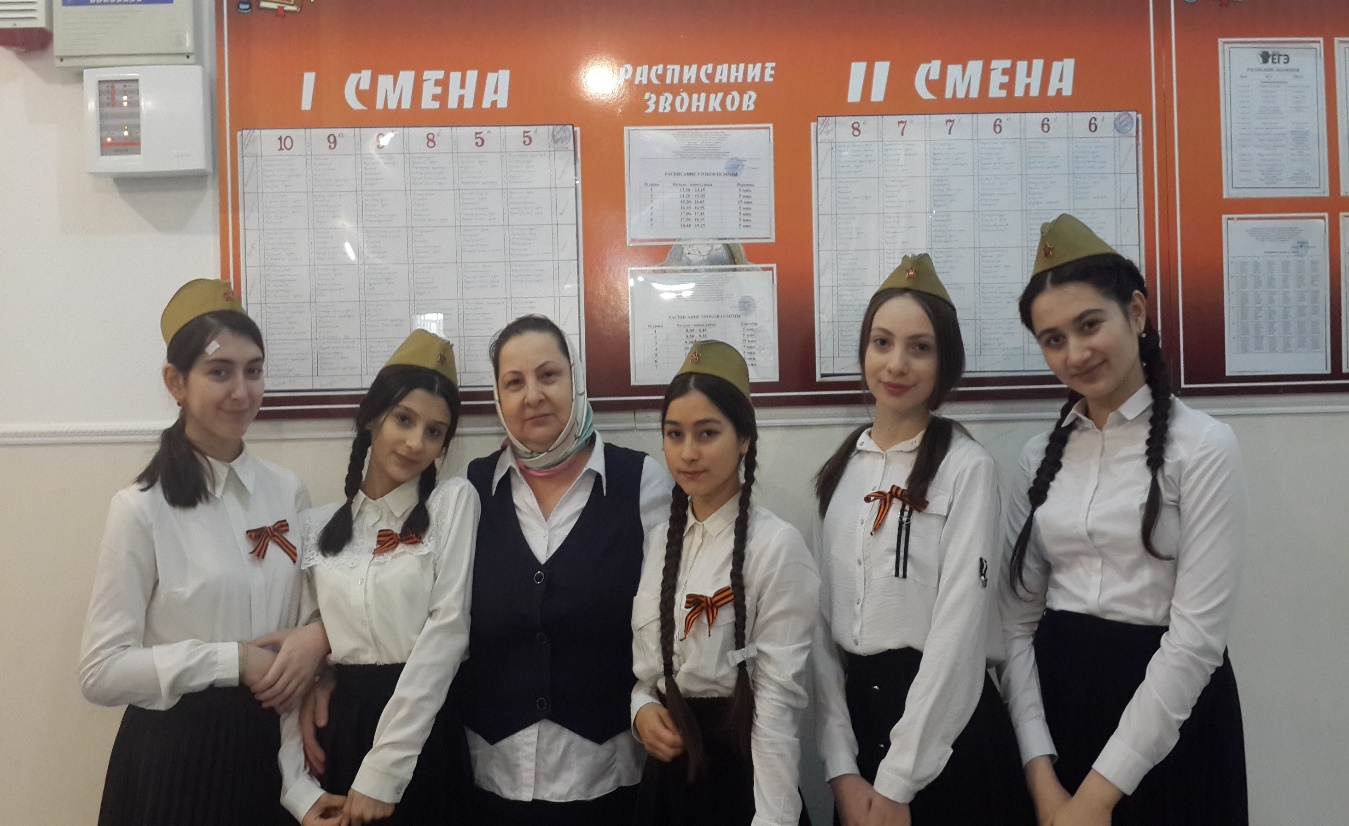 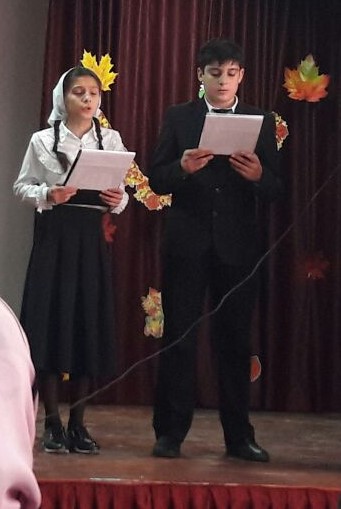 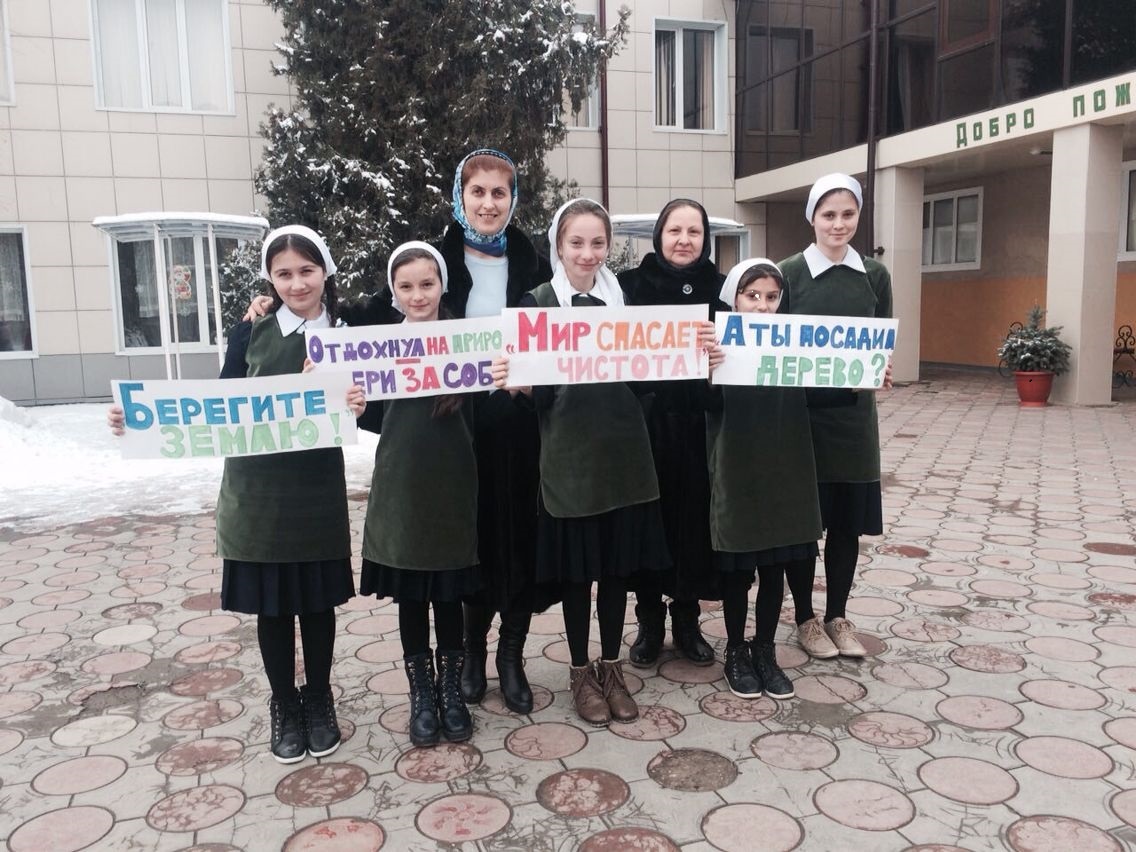 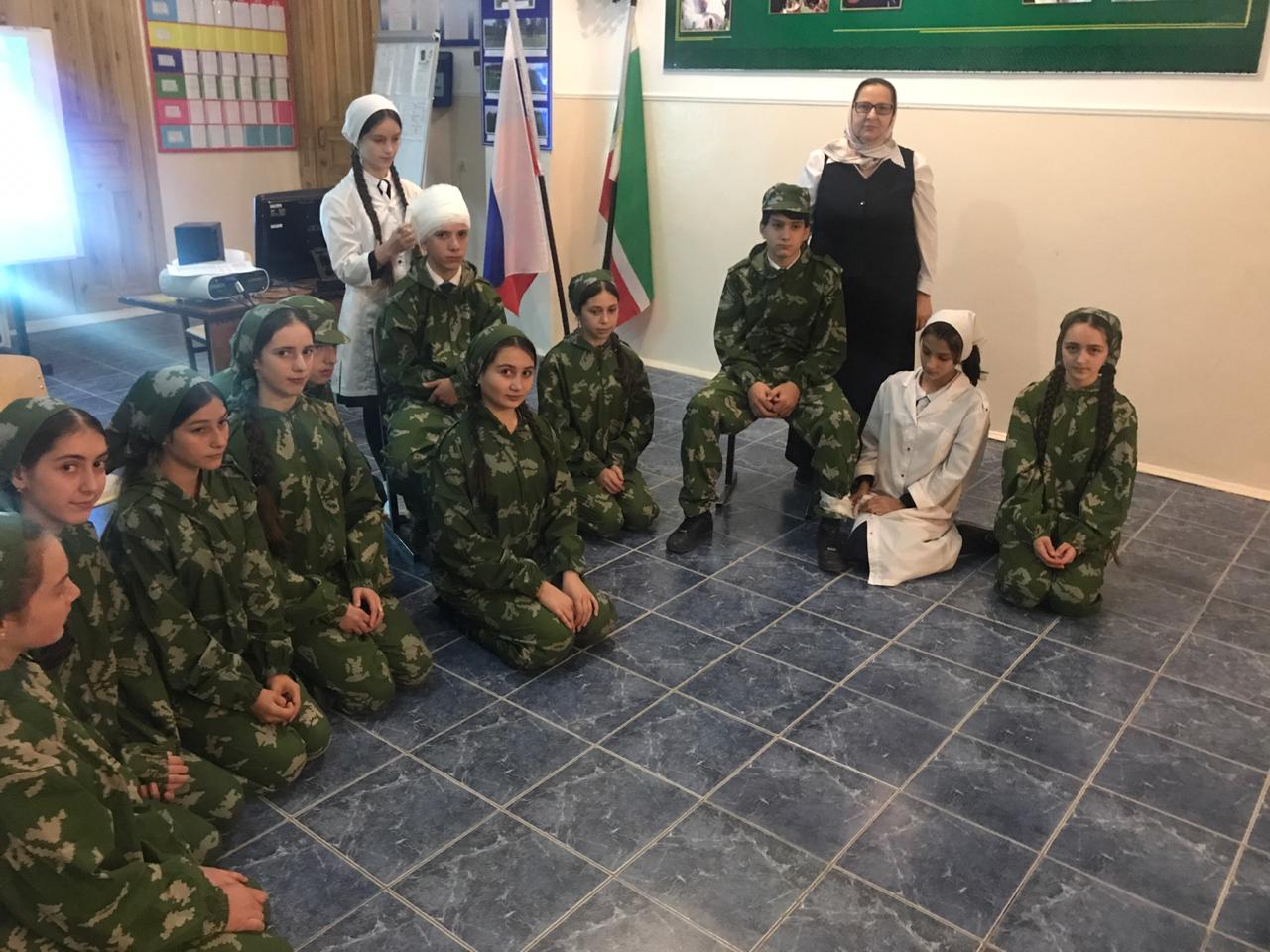 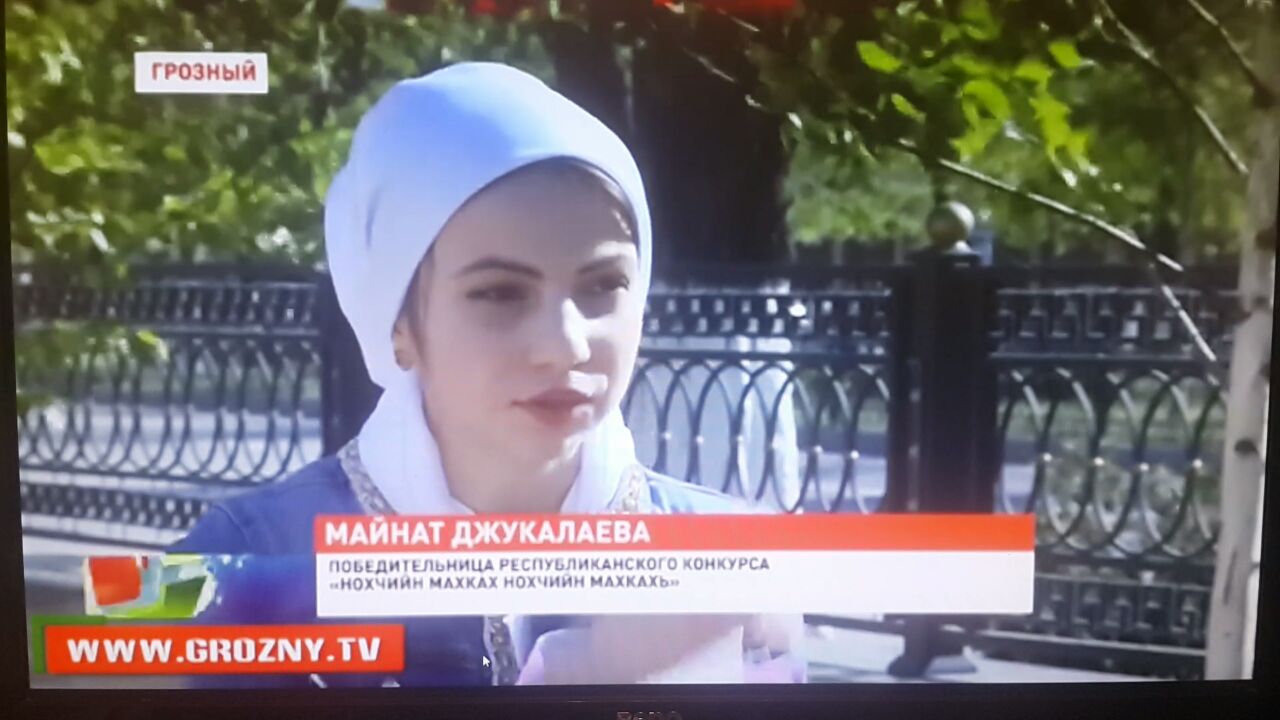 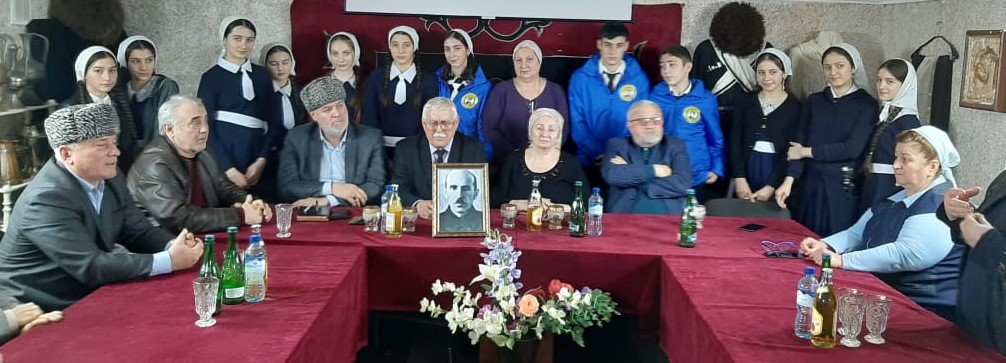 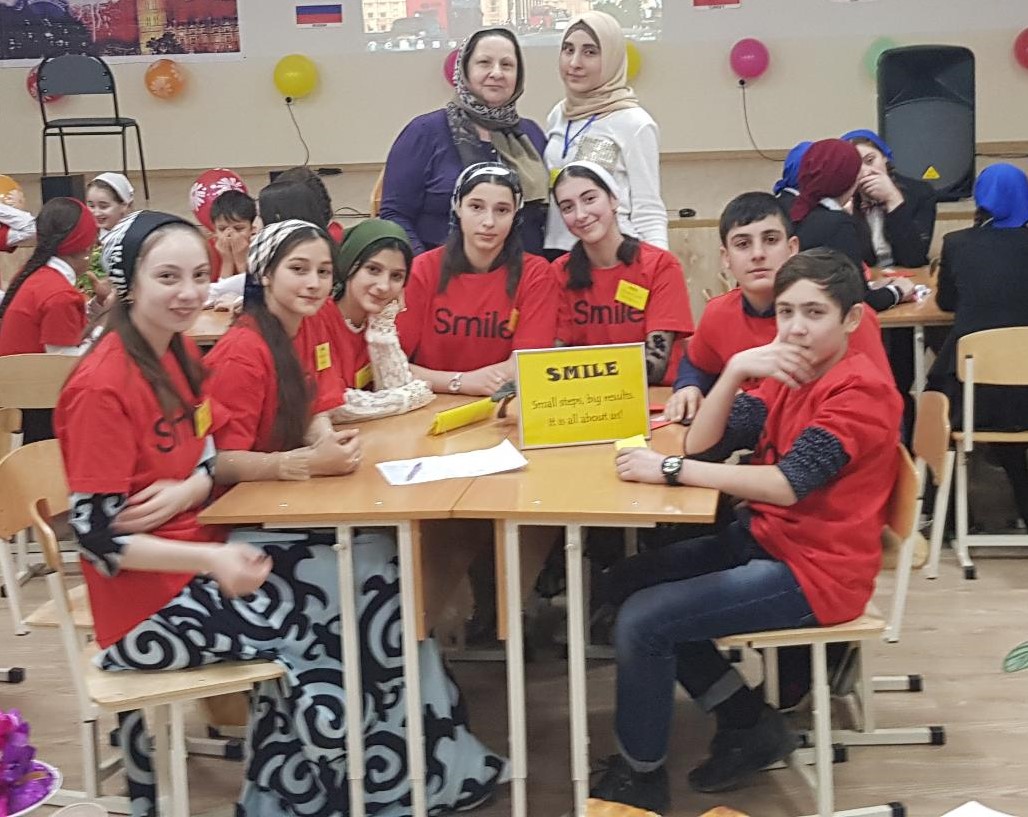 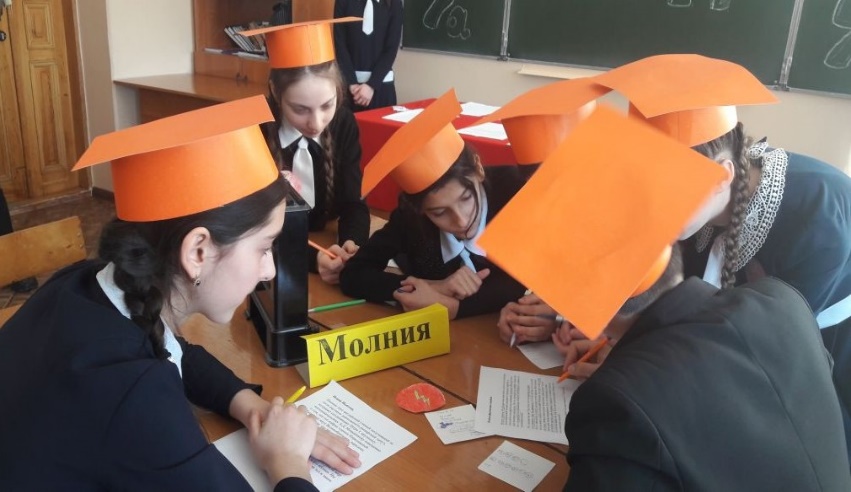 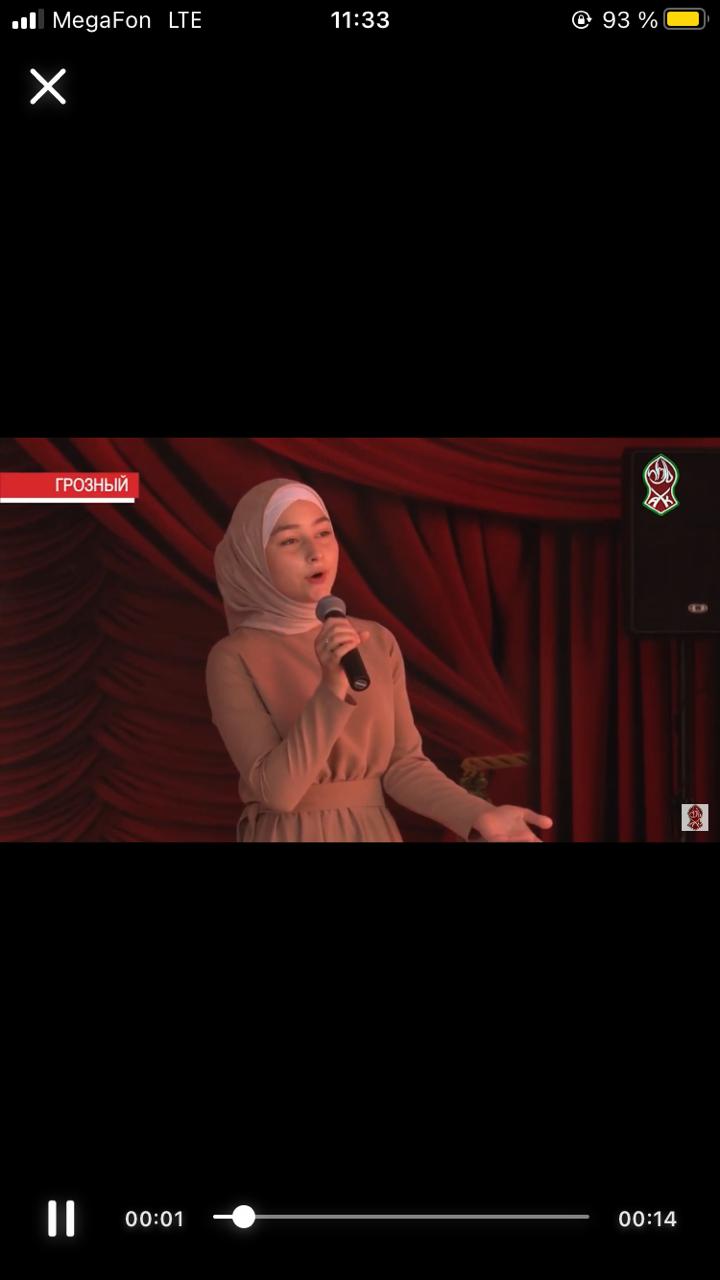 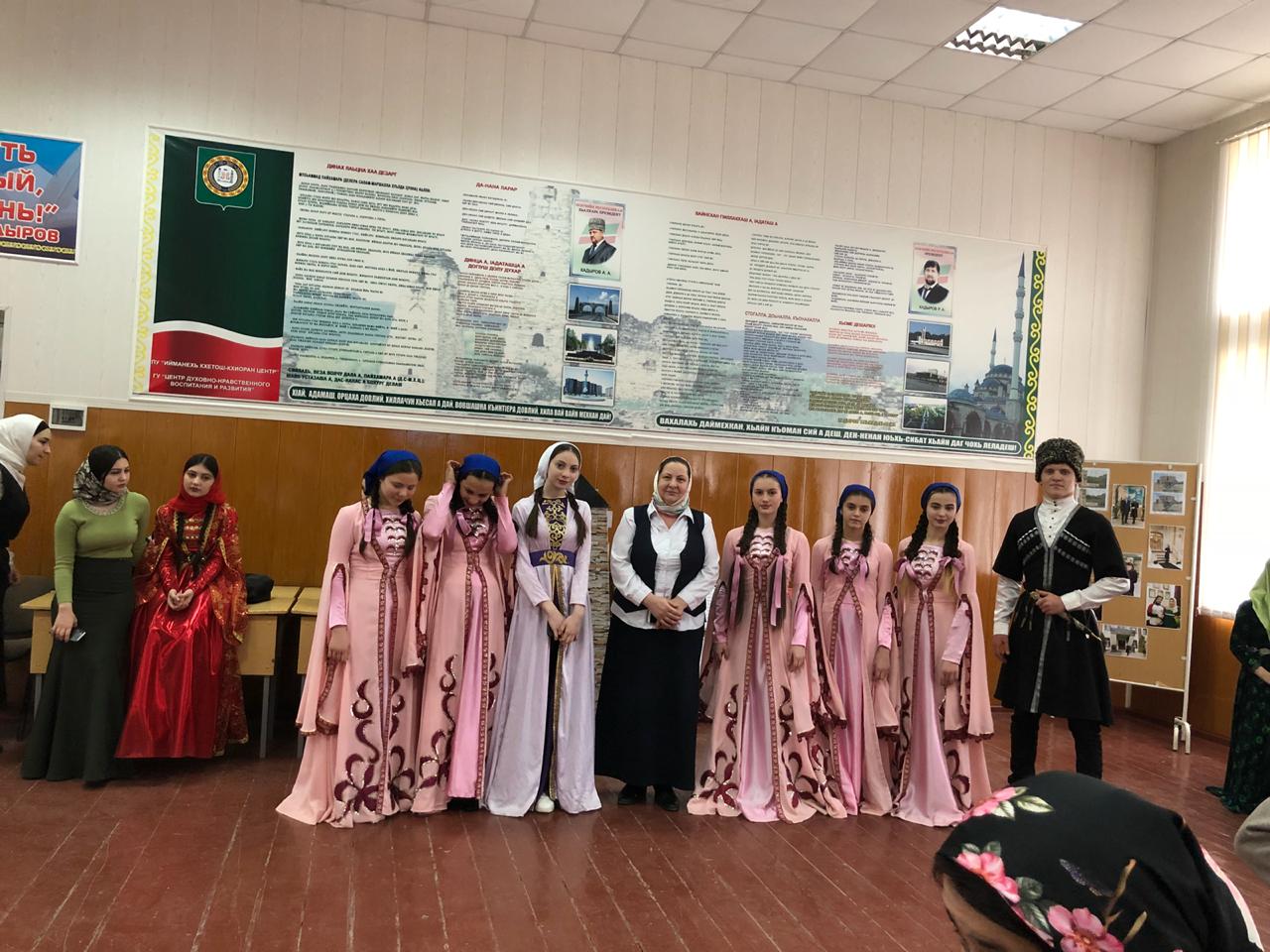 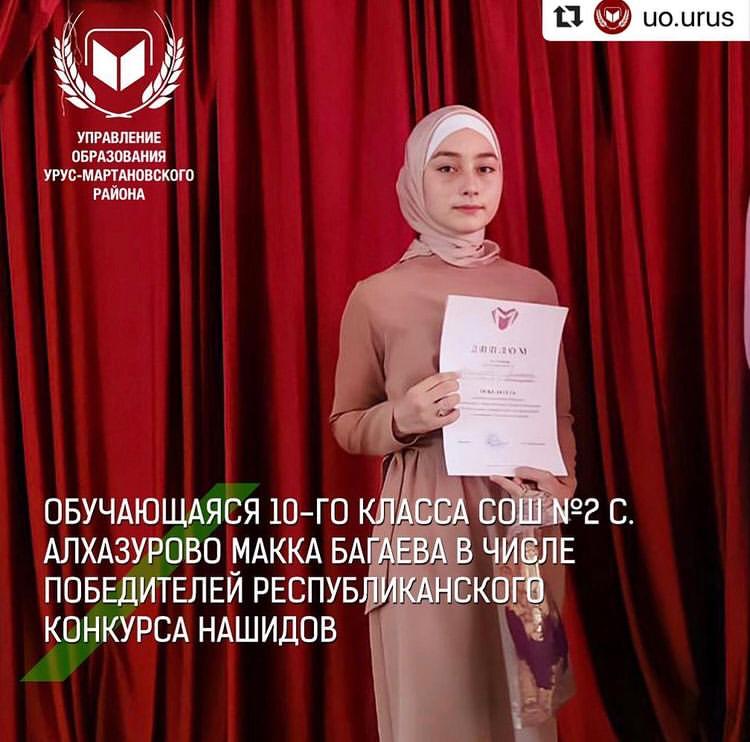 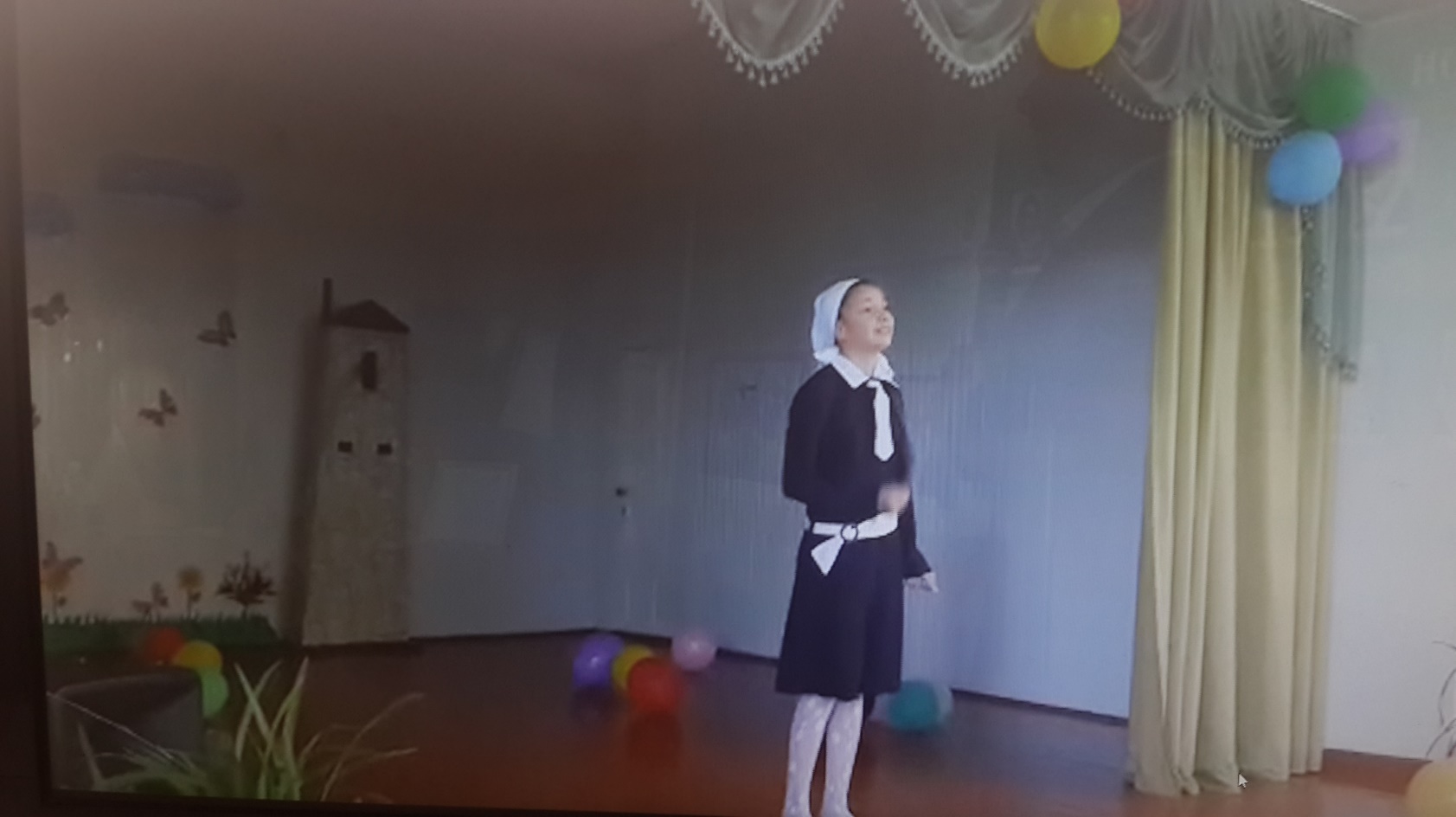 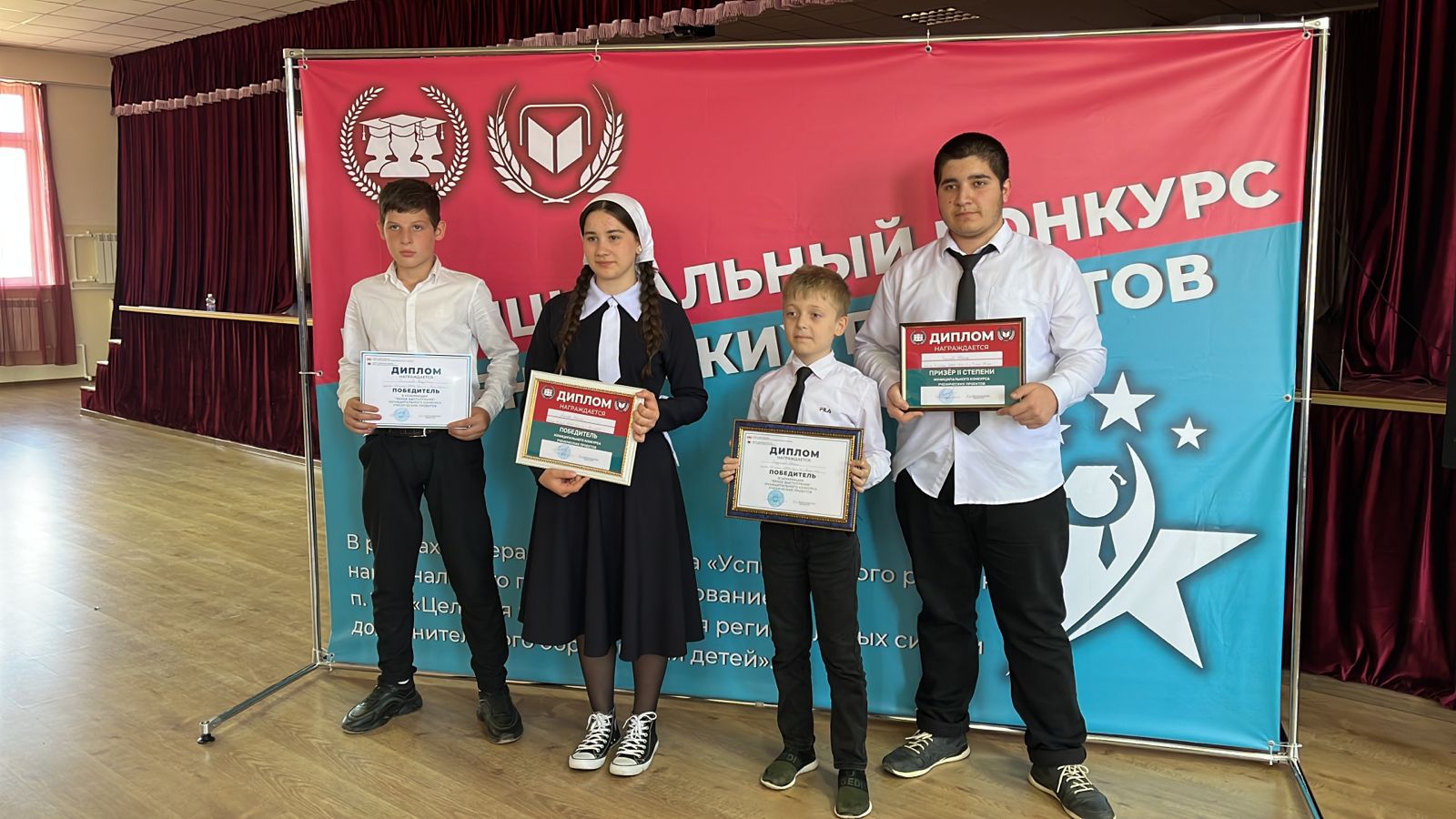 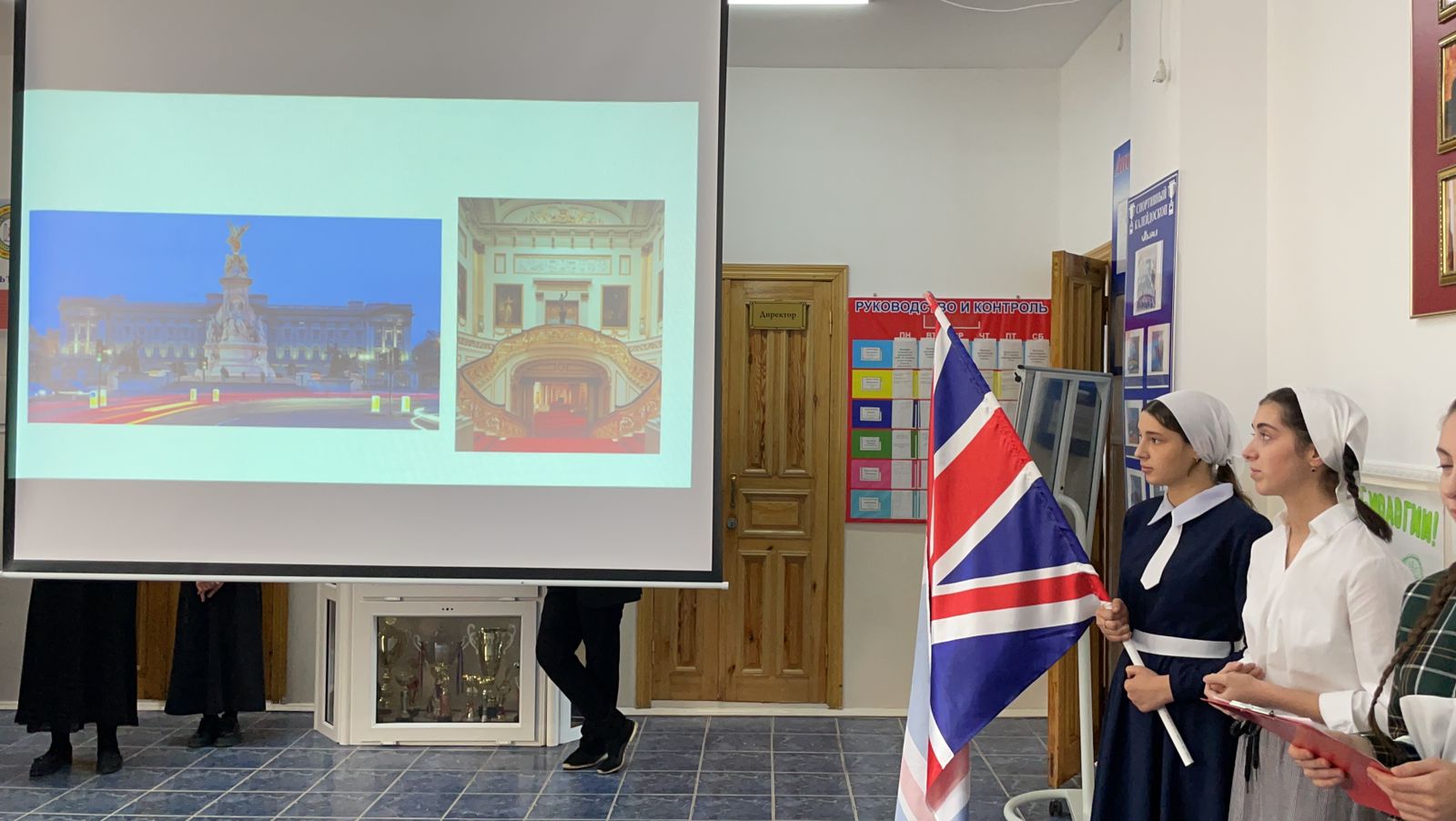 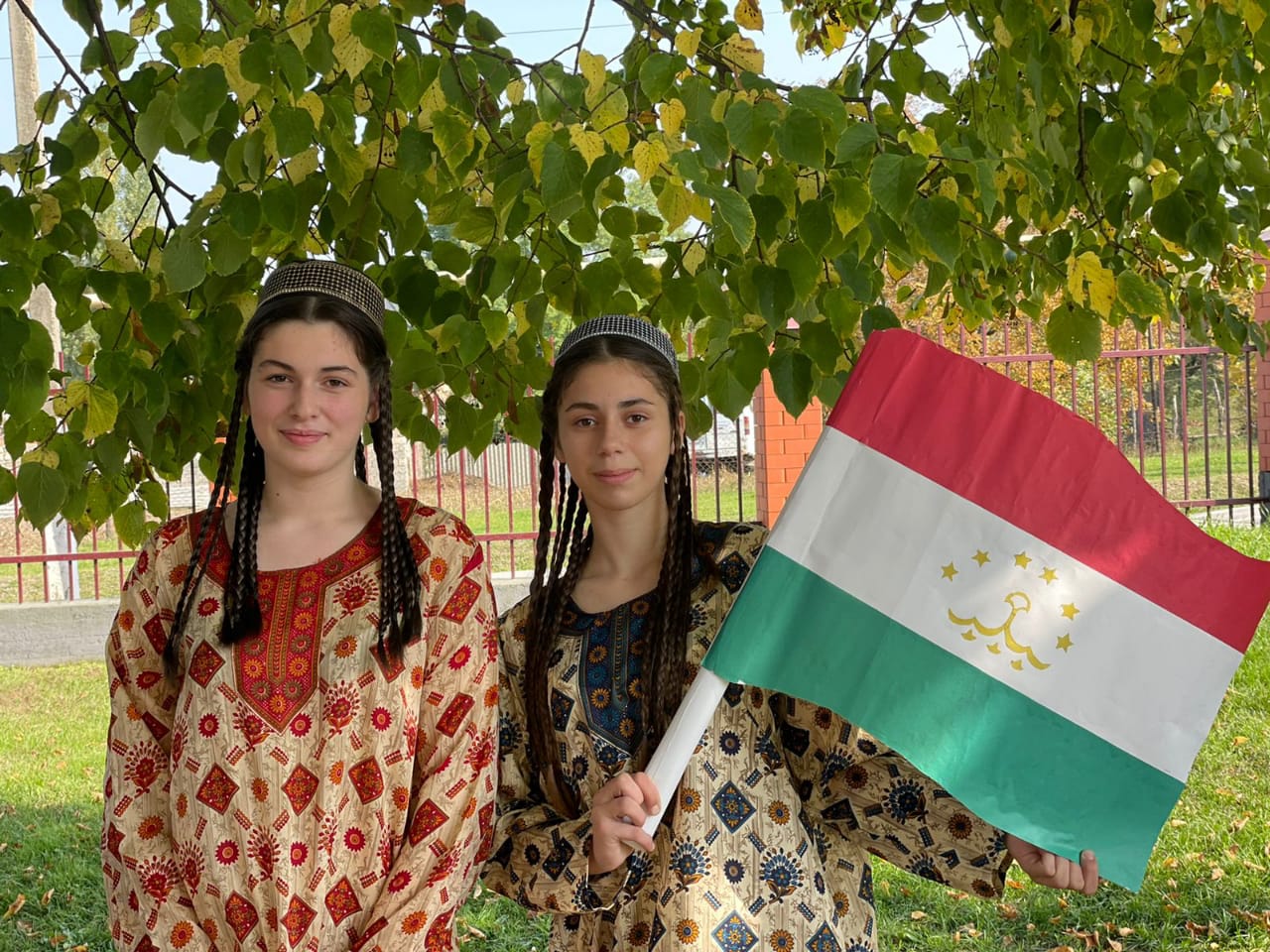 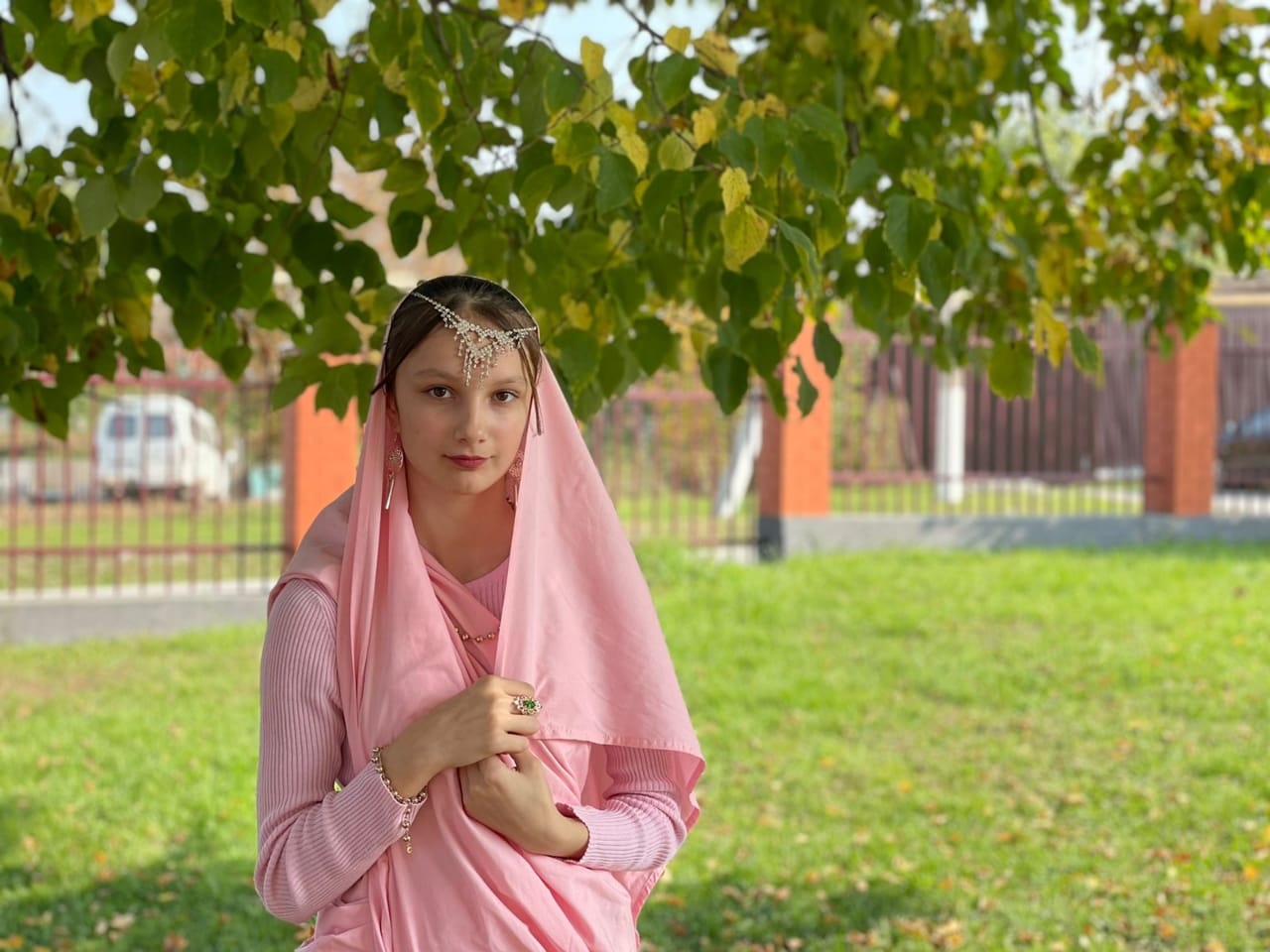 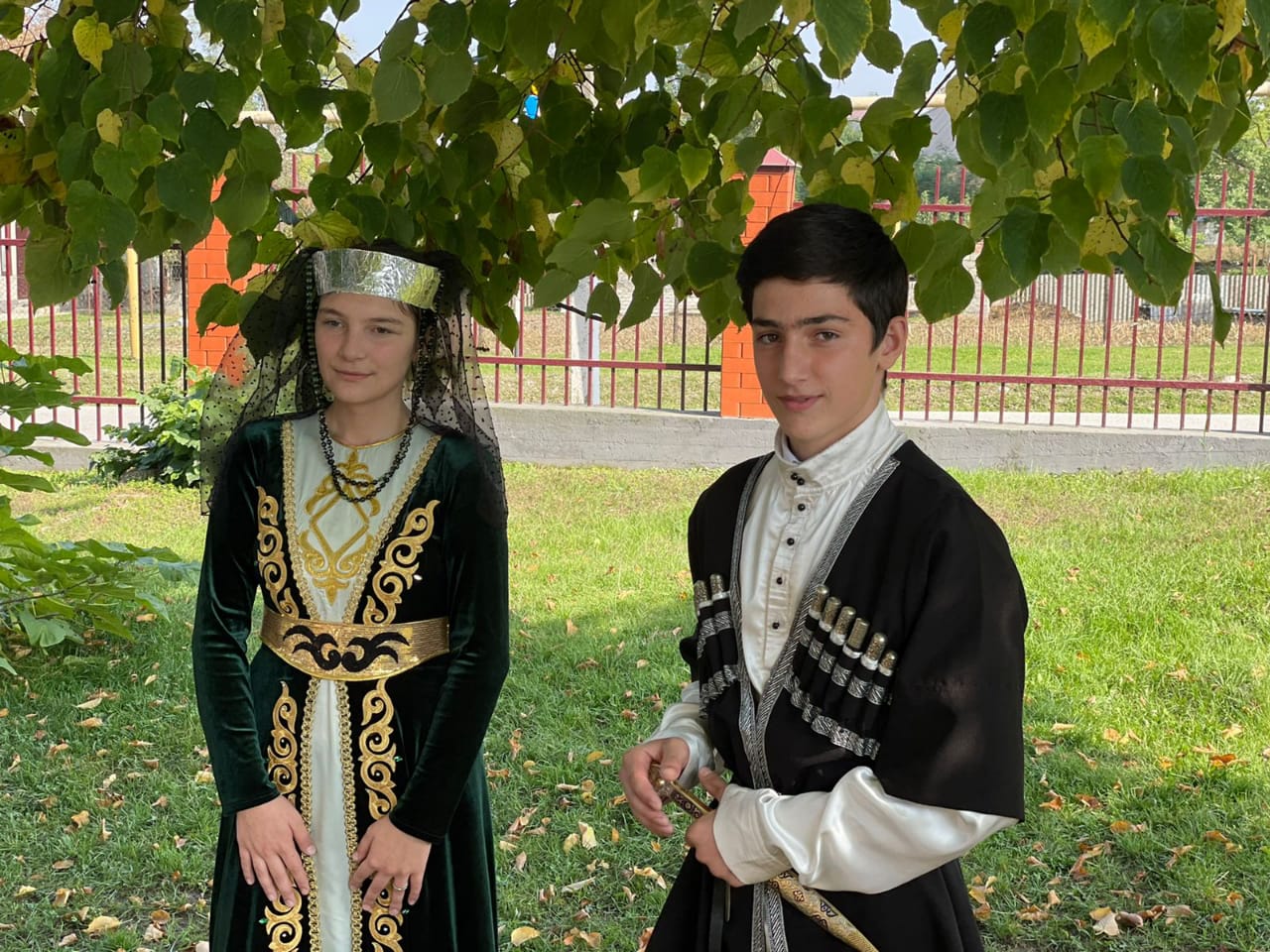 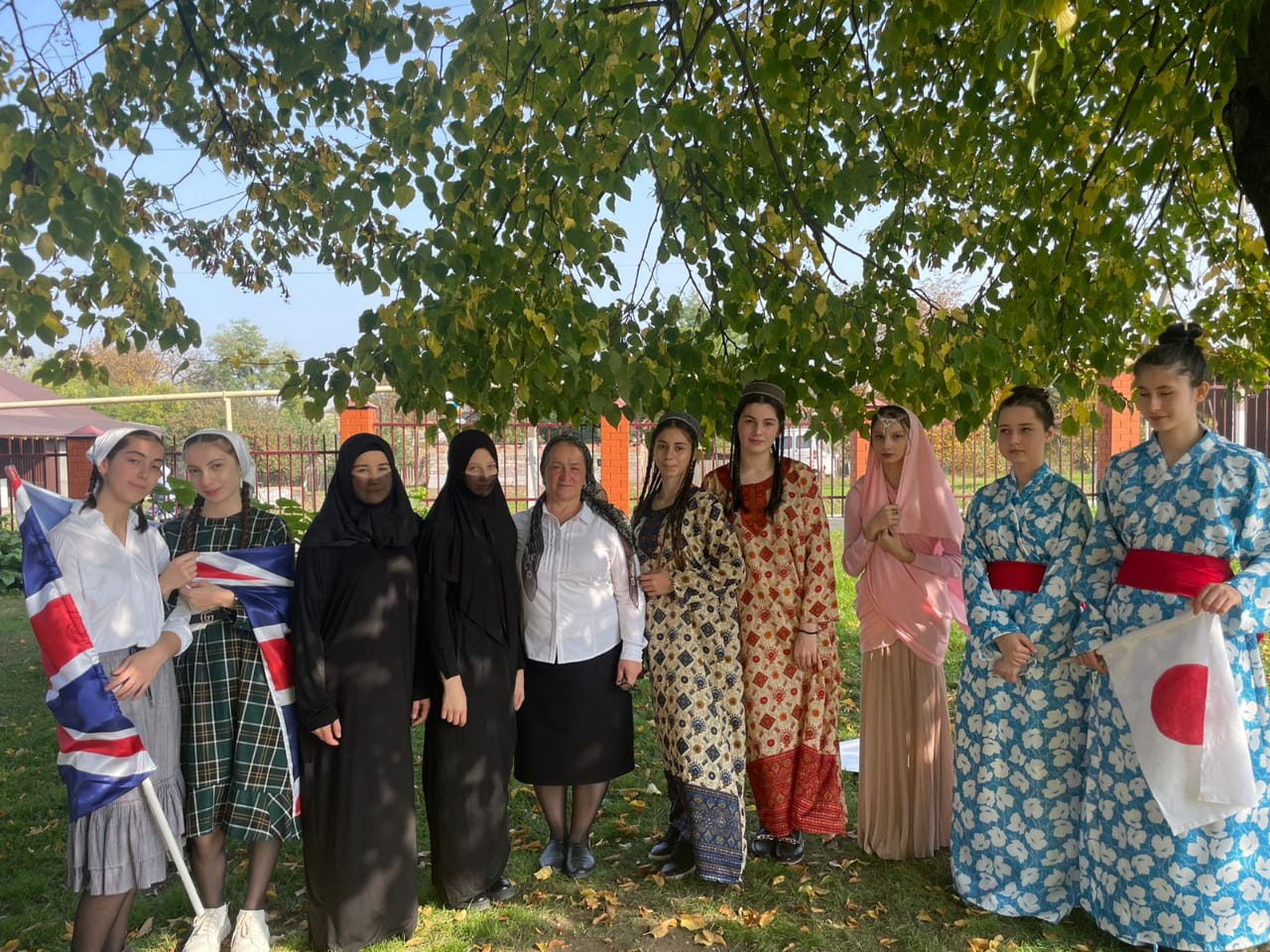 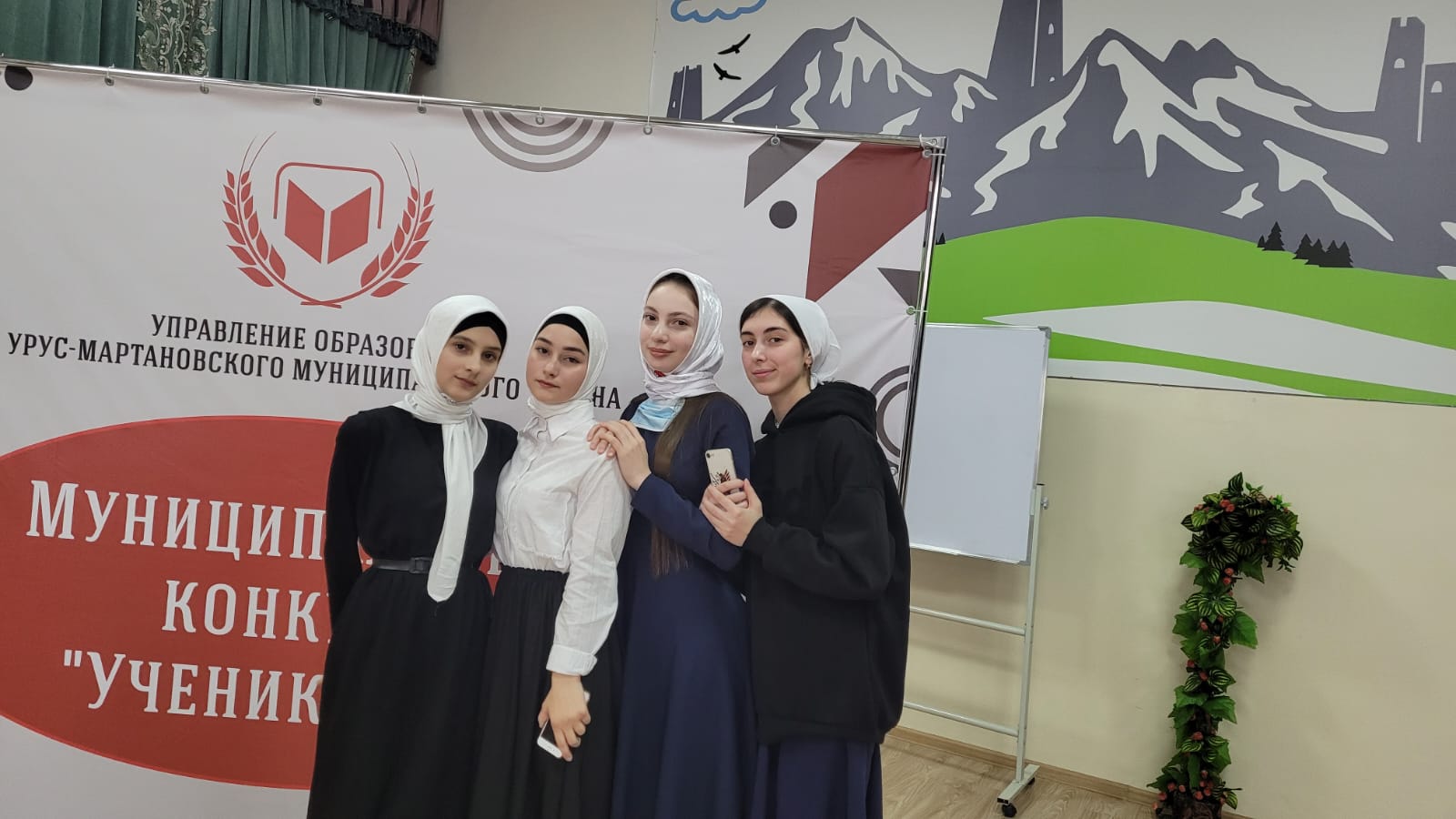 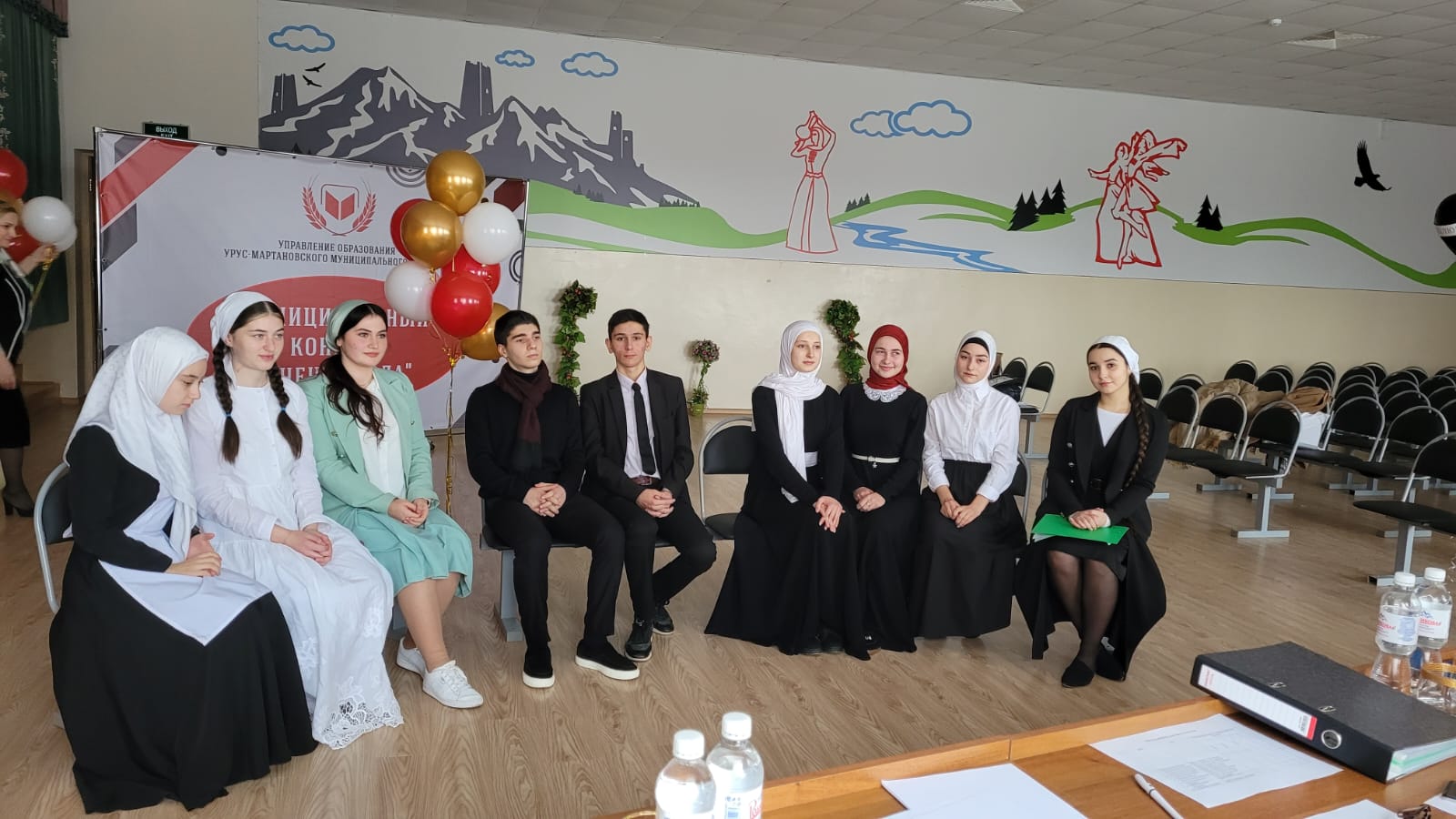 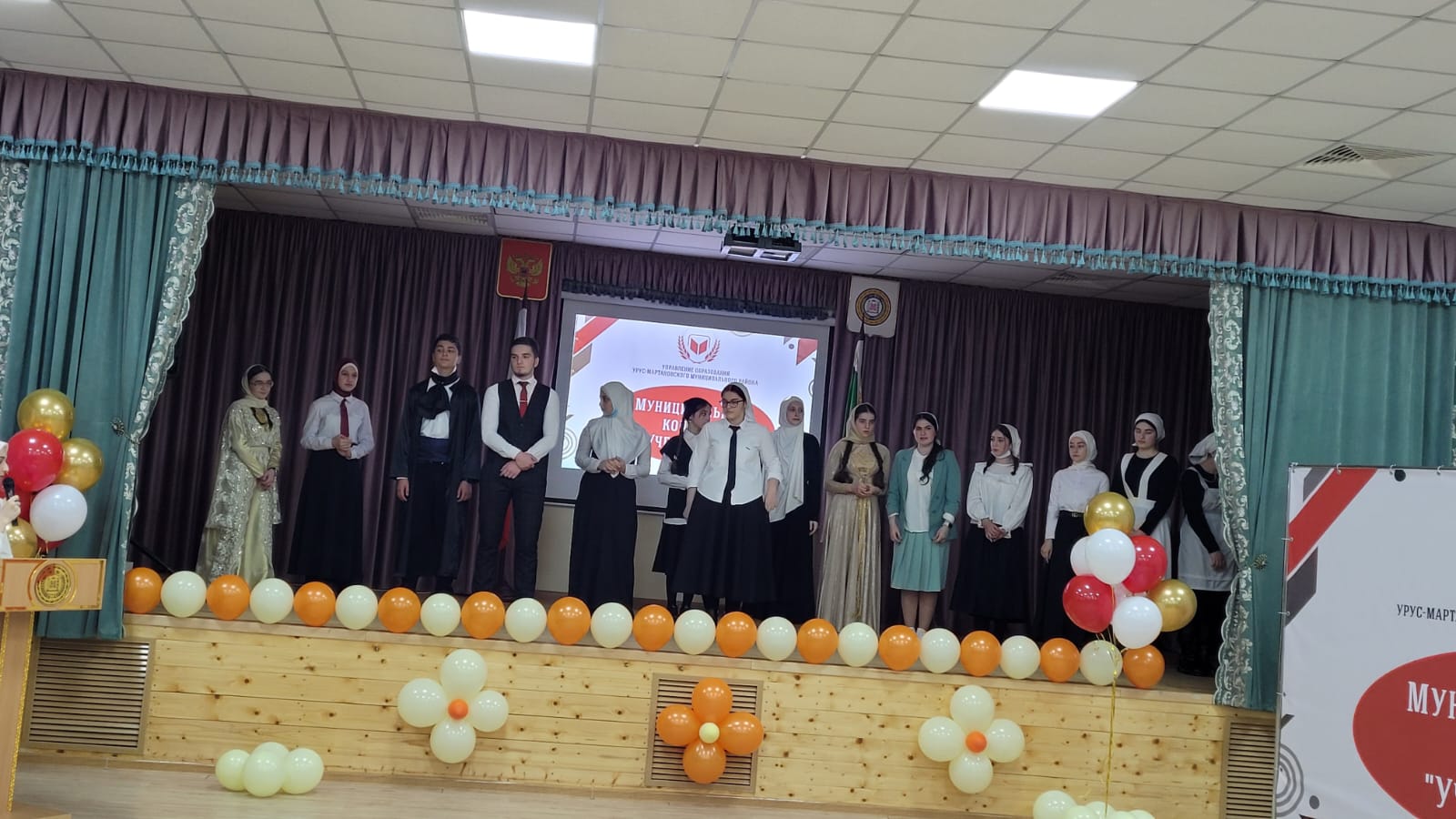 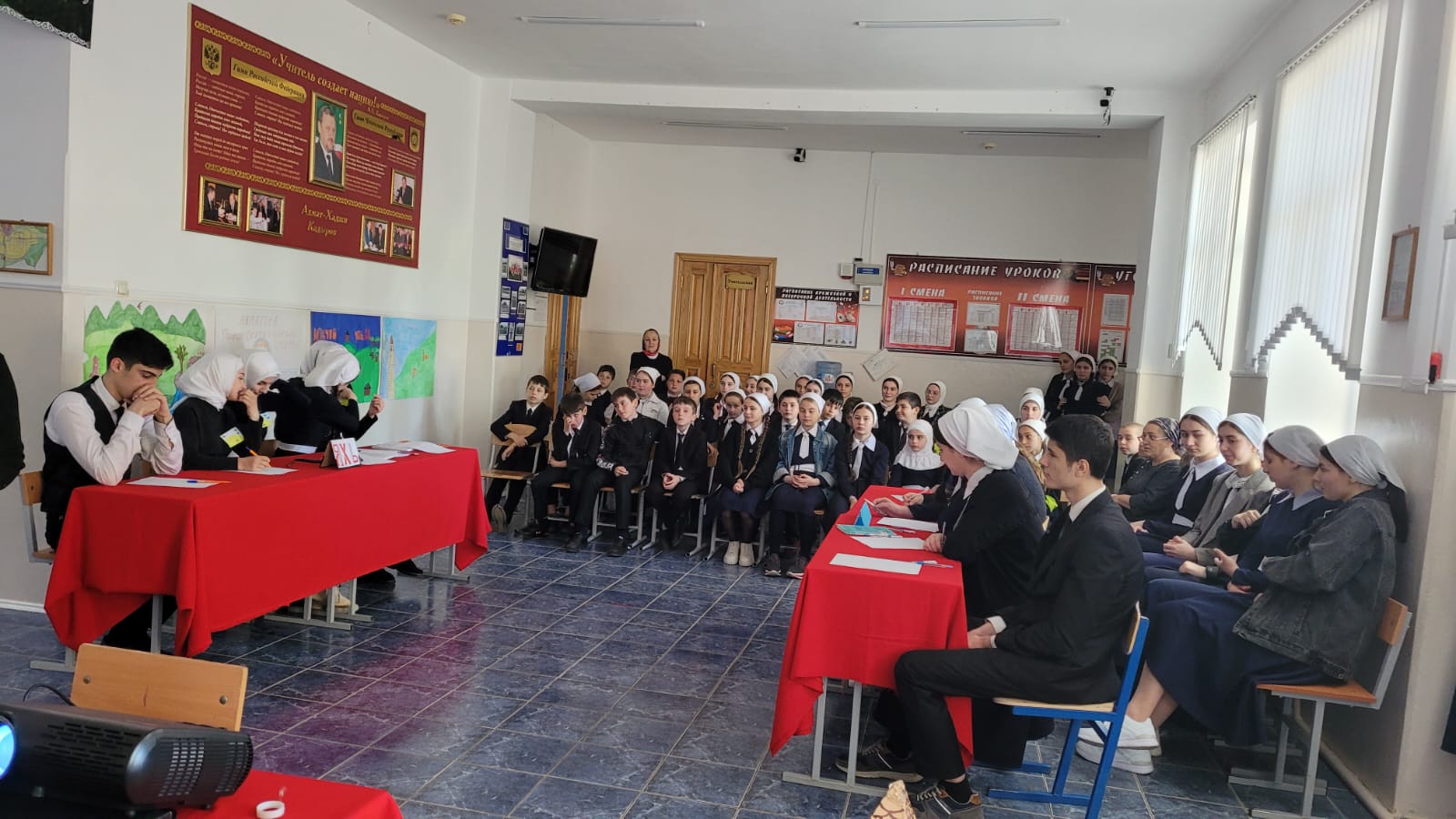 Шахматы-наш конек
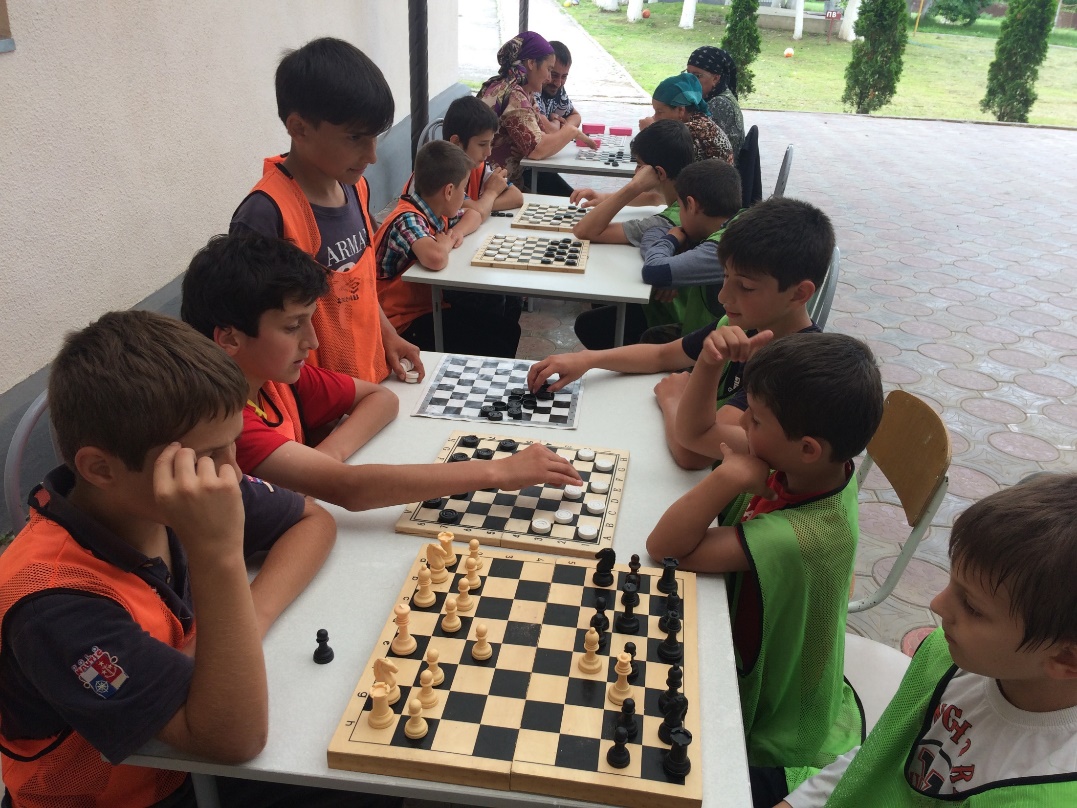 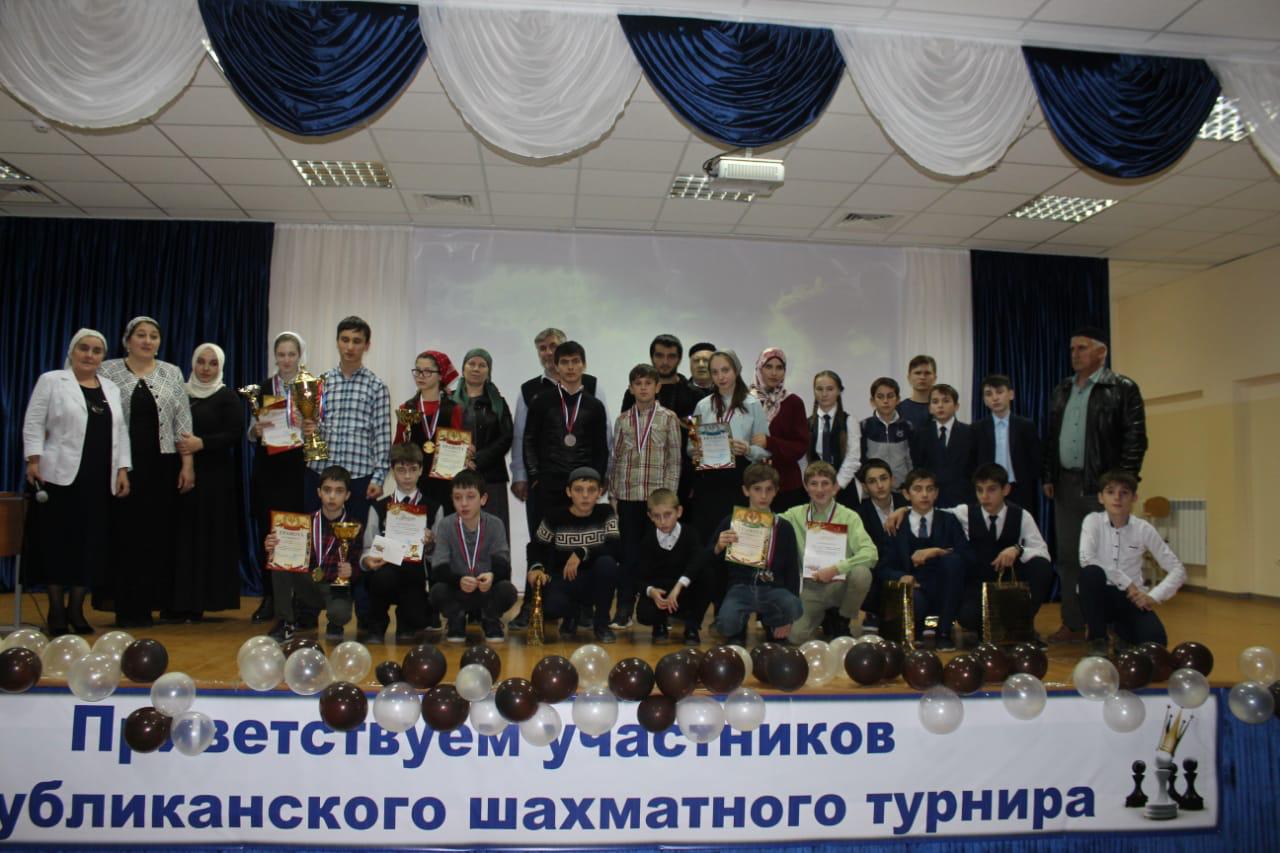 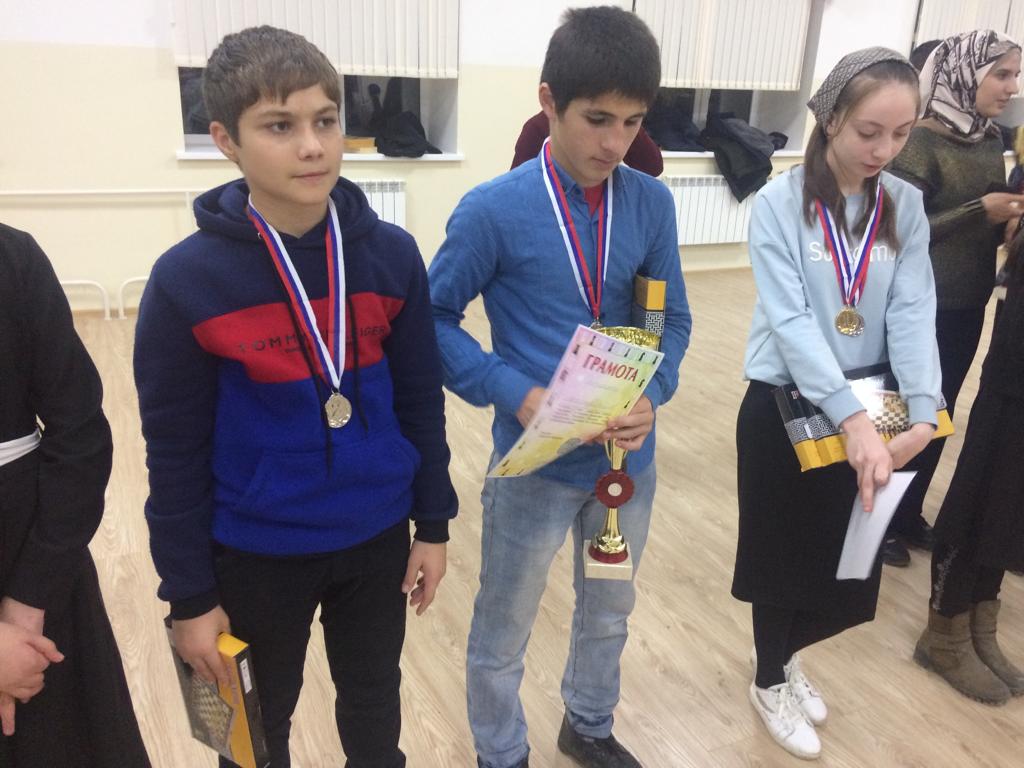 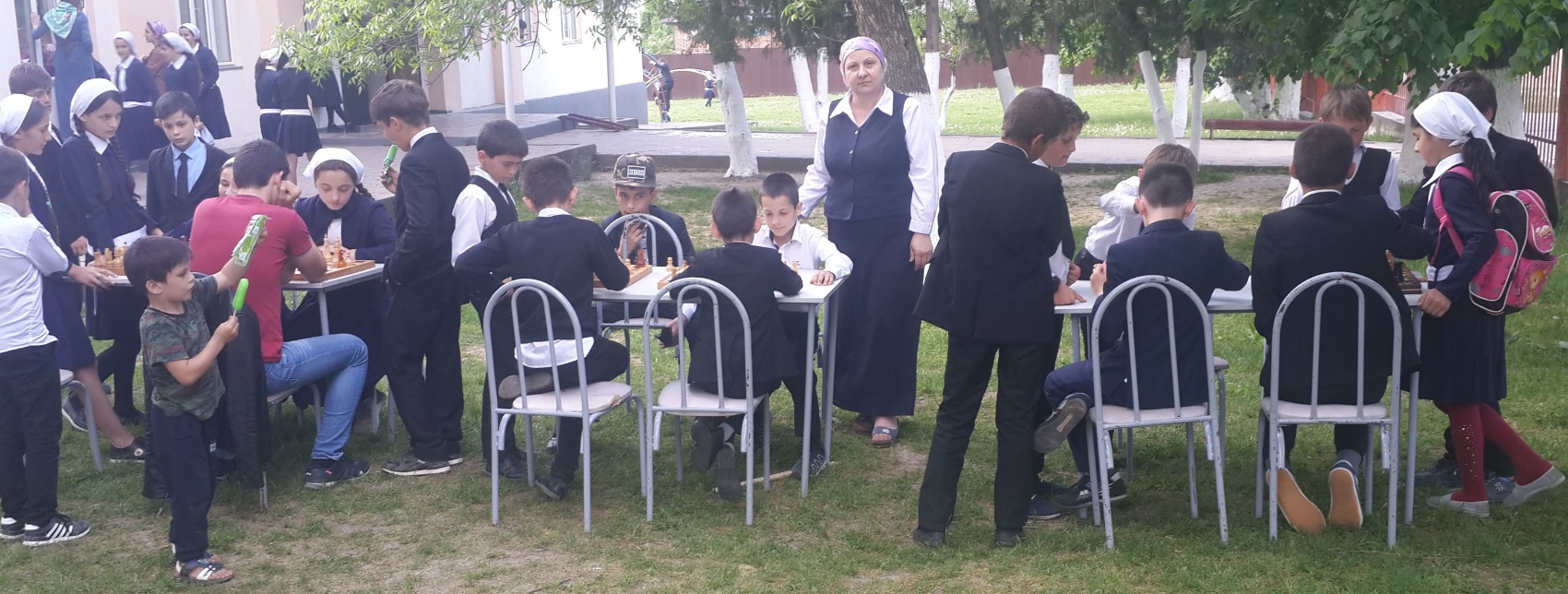 НАШИ БУДНИ
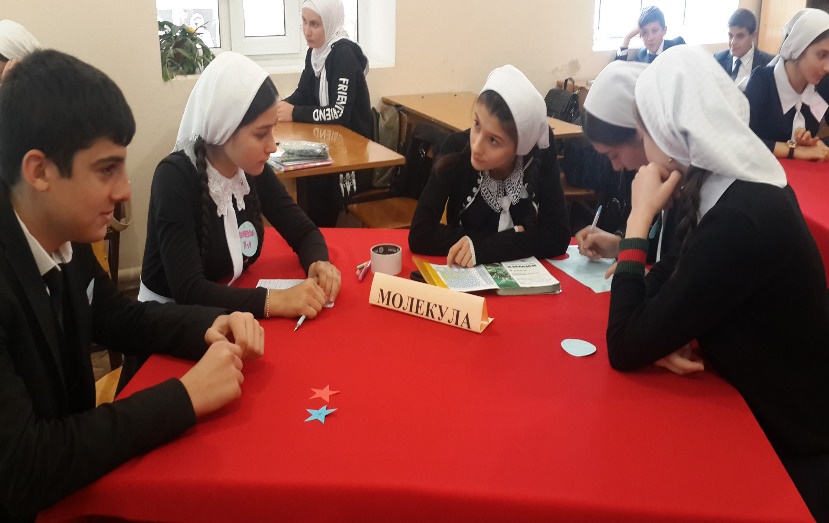 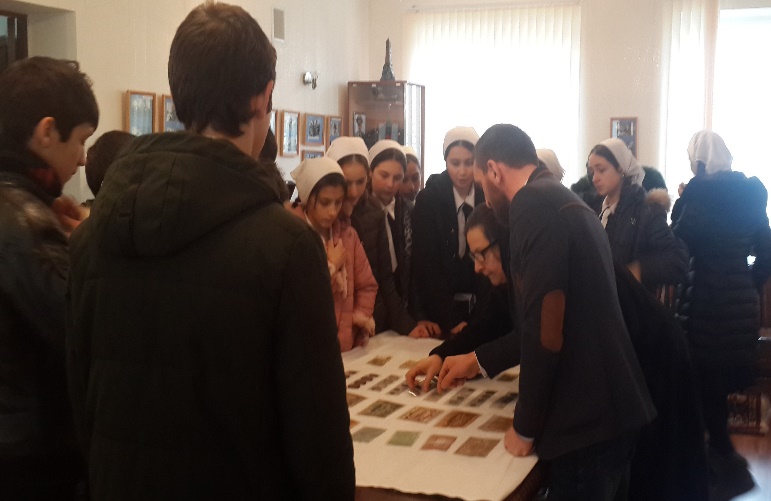 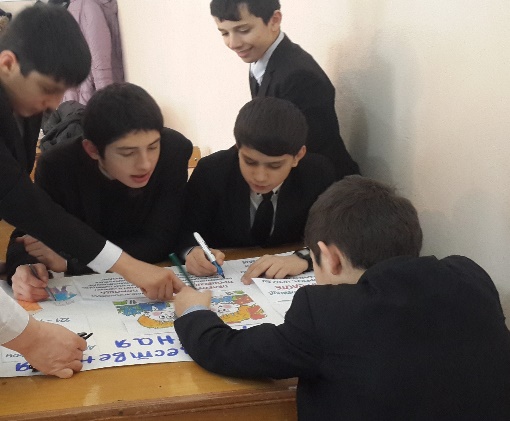 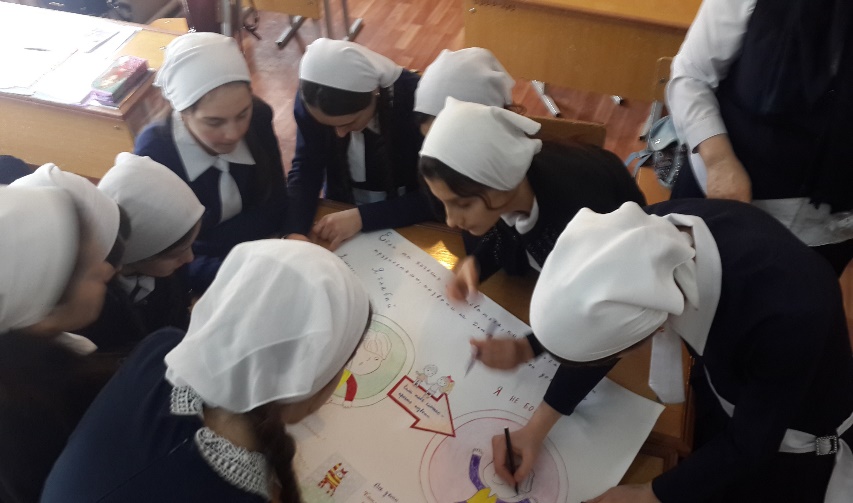 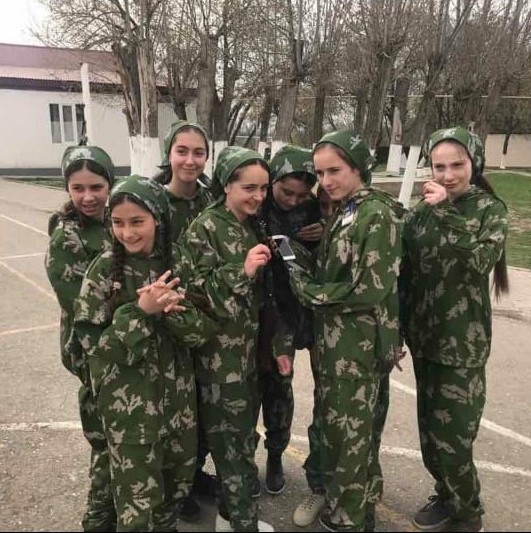 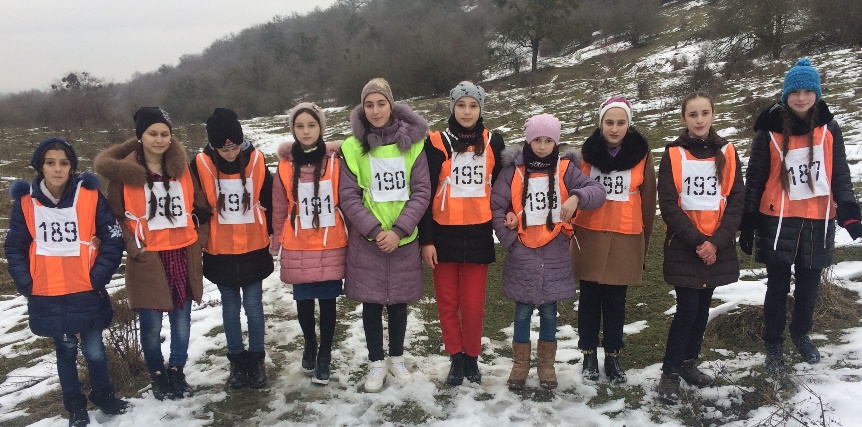 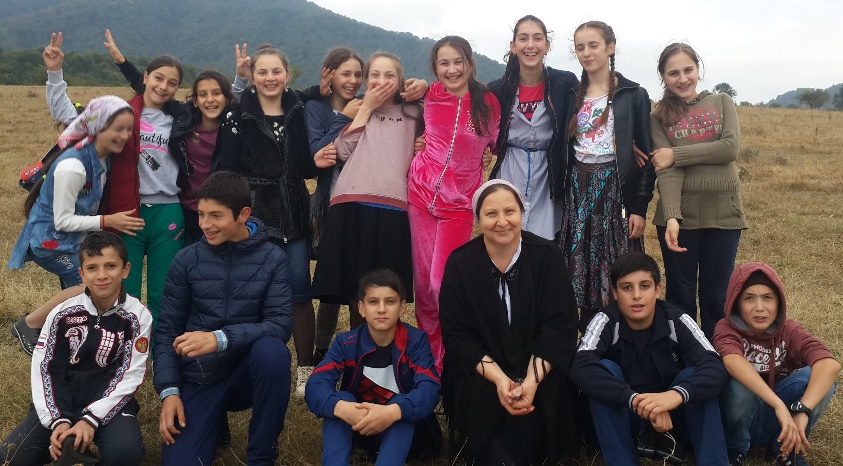 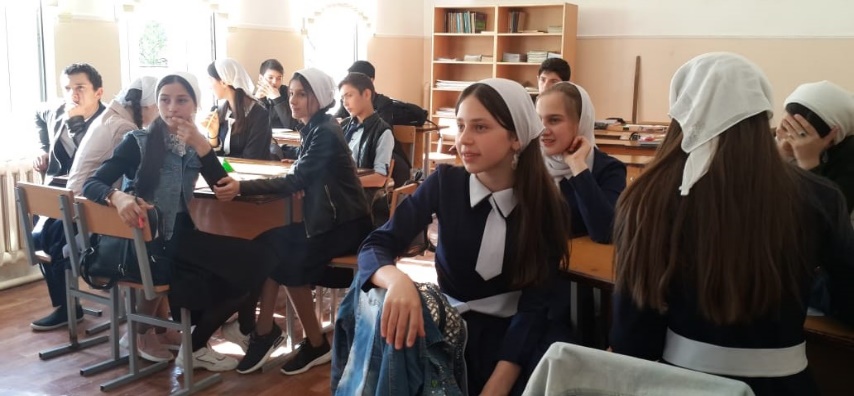 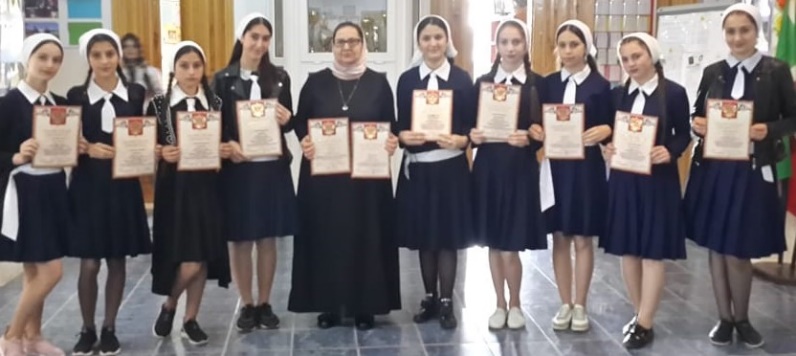 О спорт, ты жизнь!
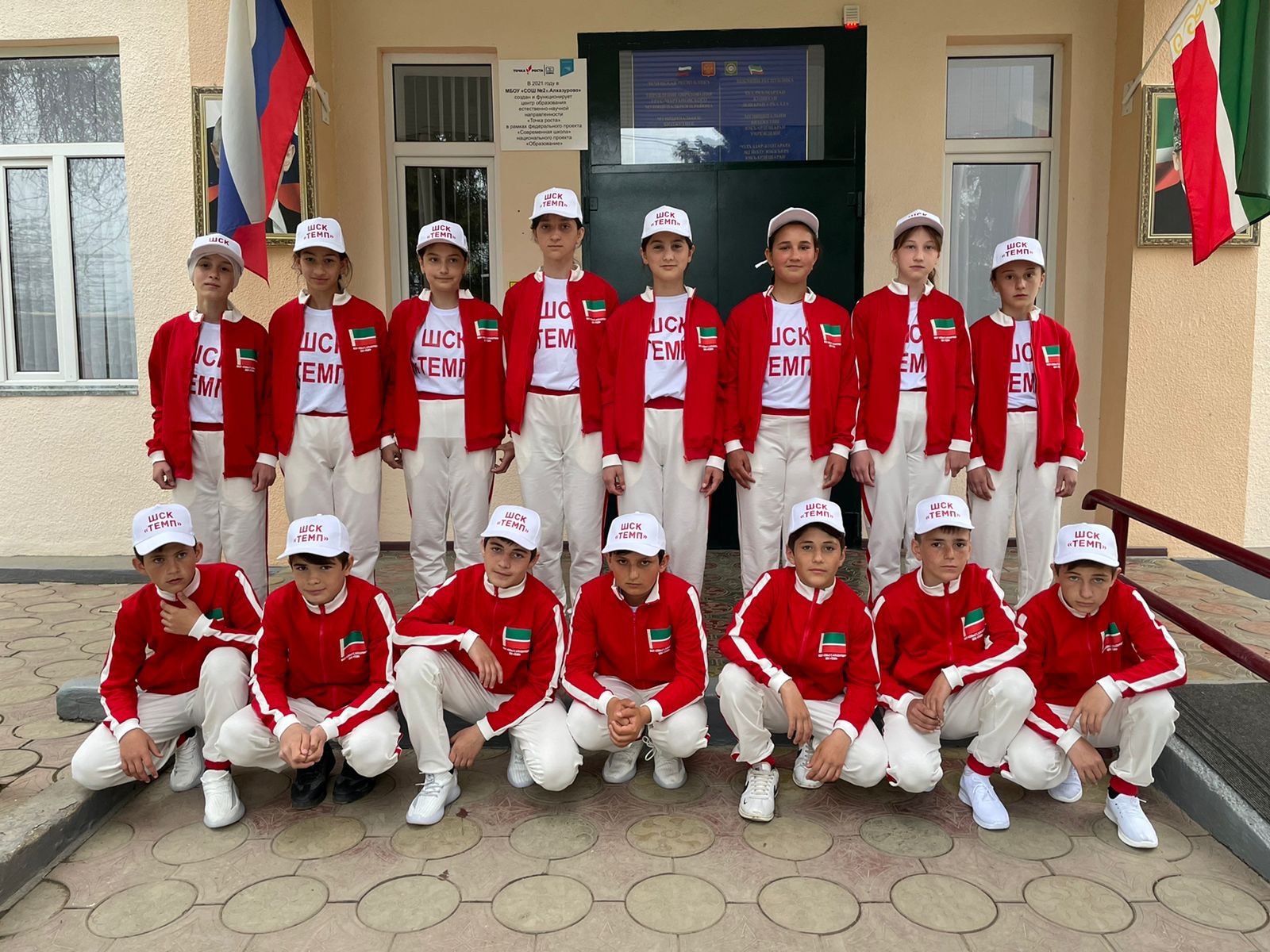 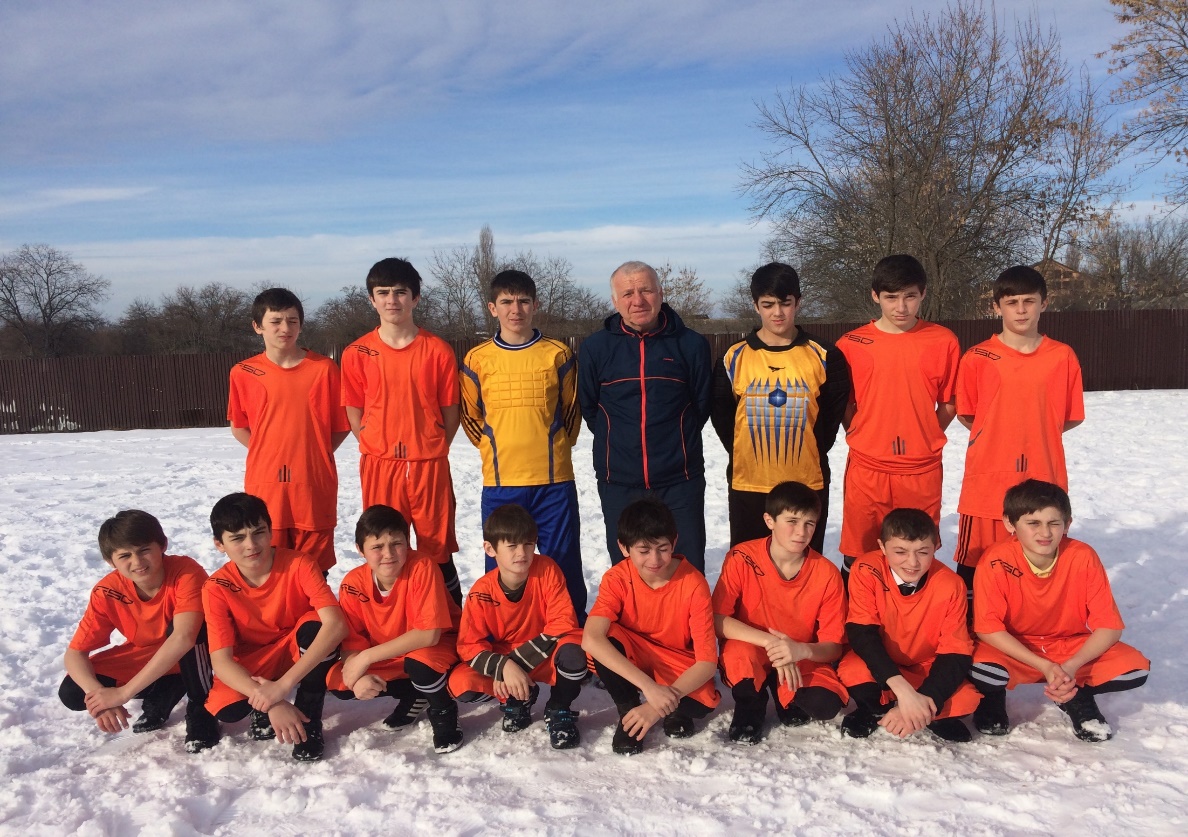 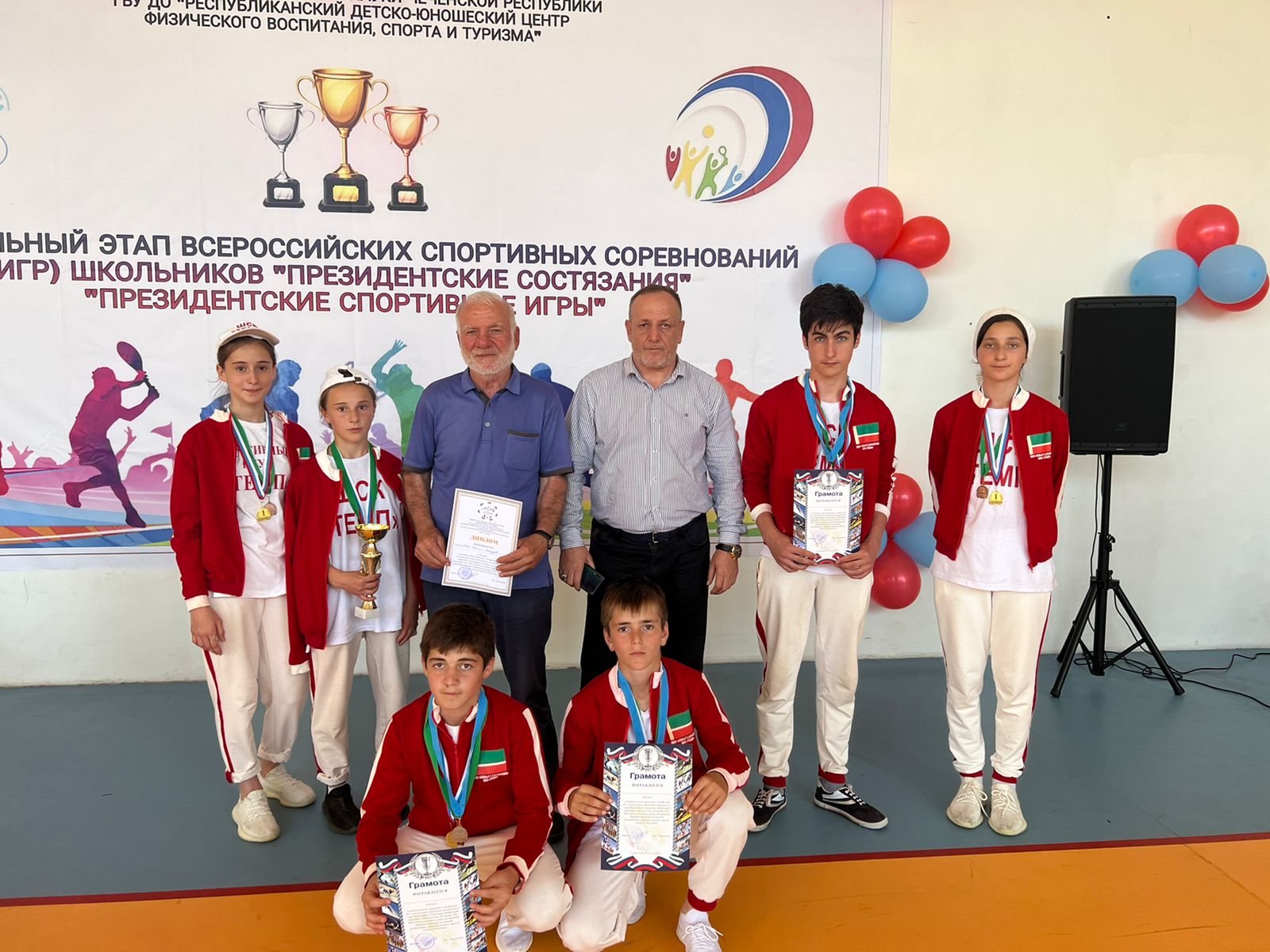 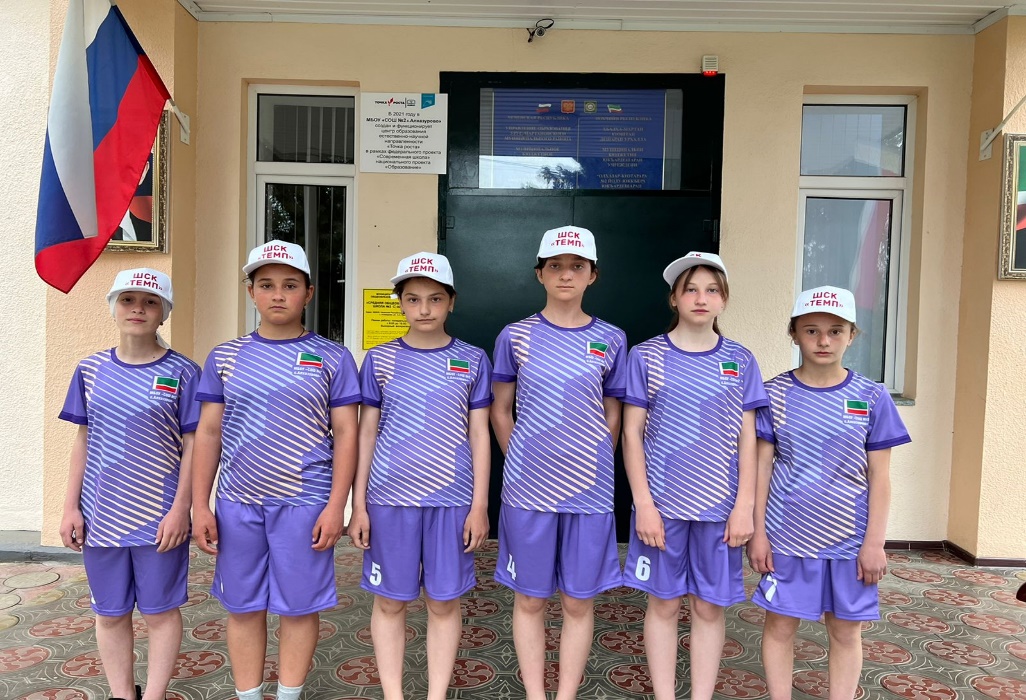 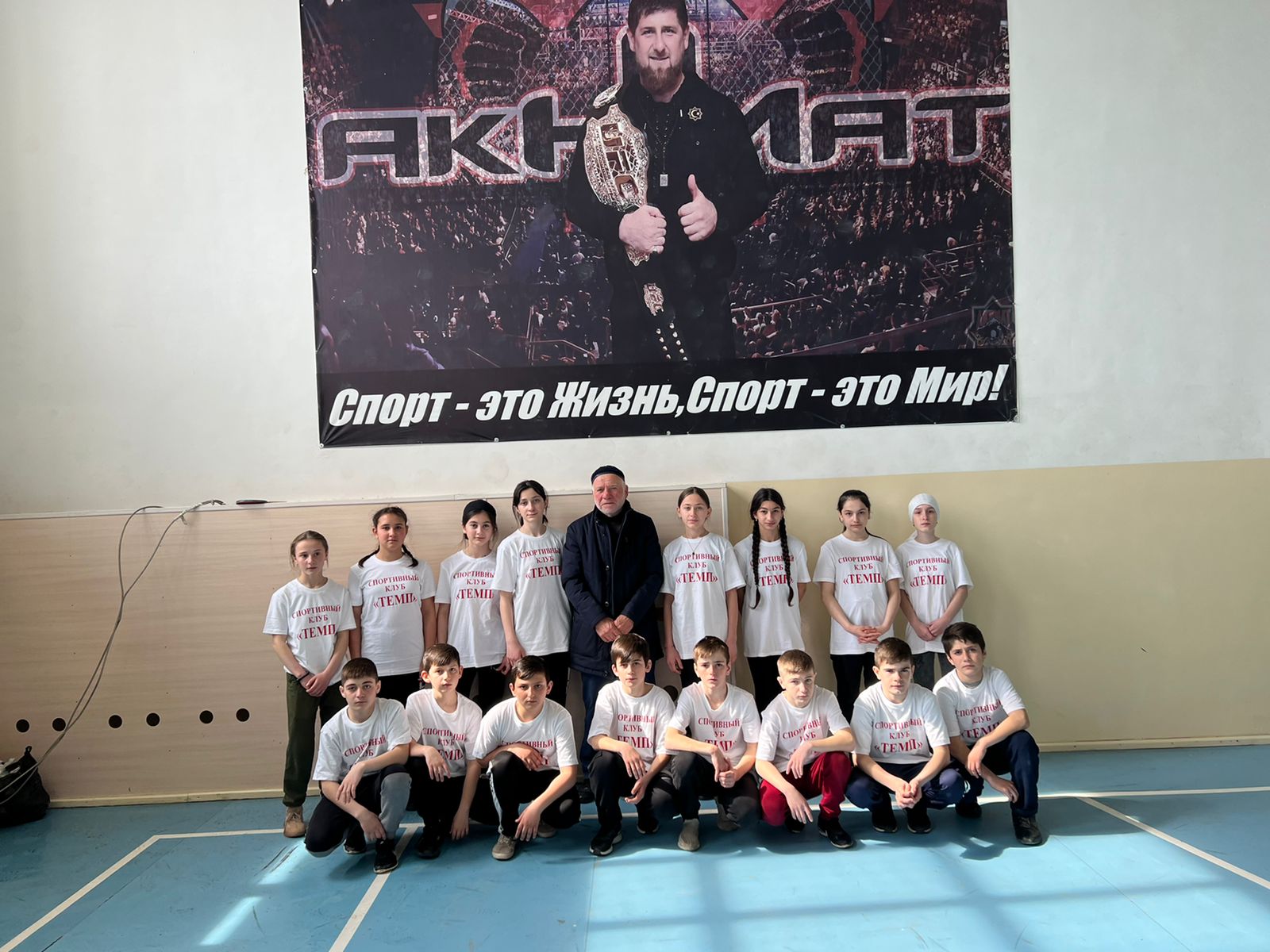 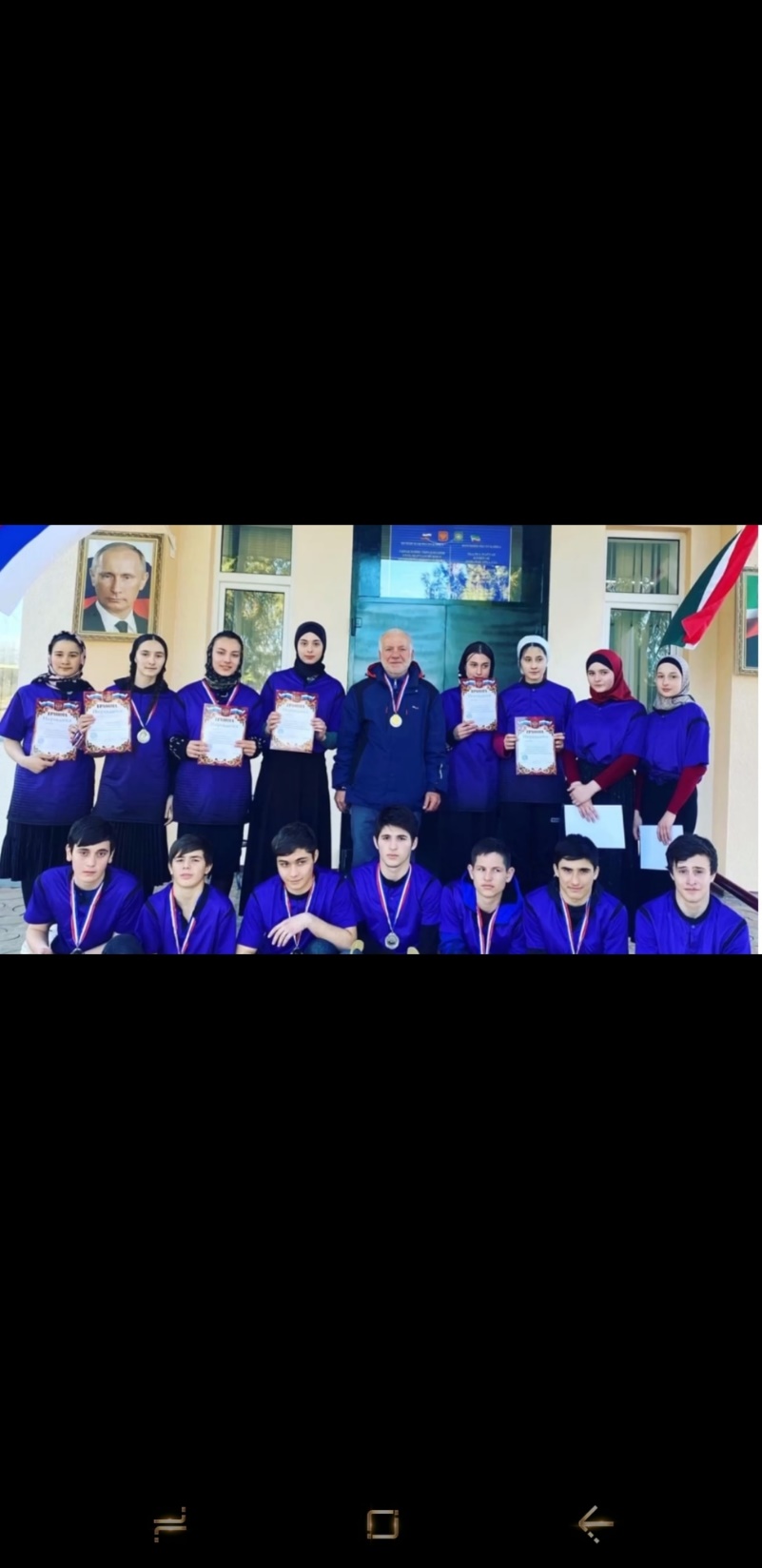 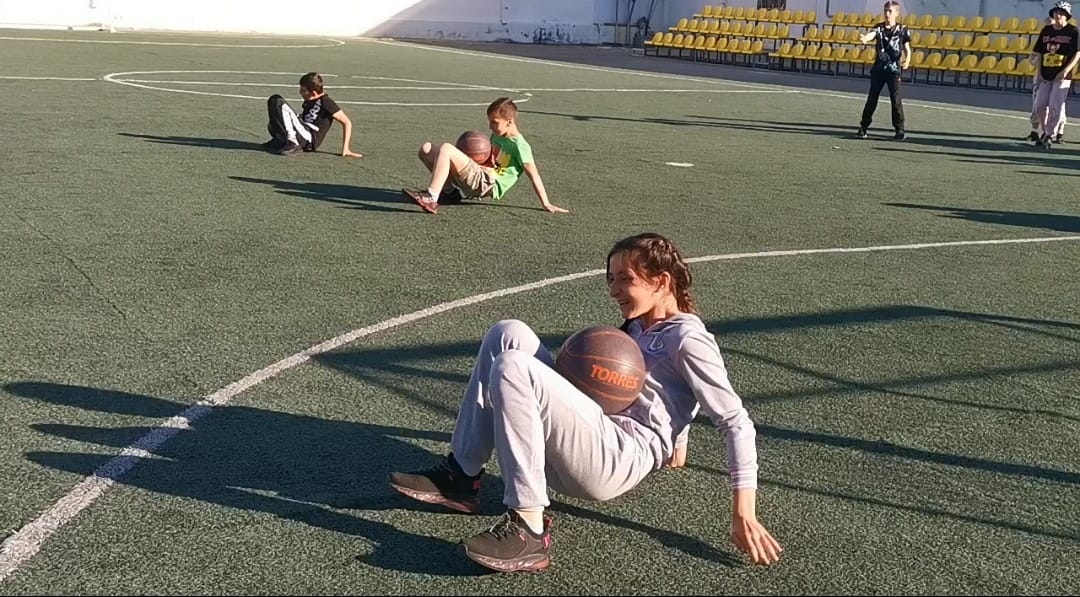 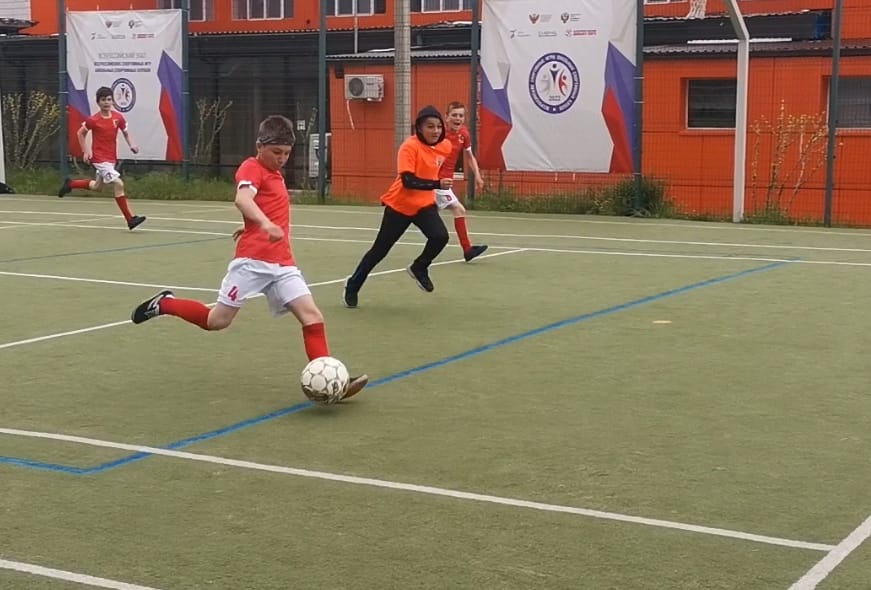 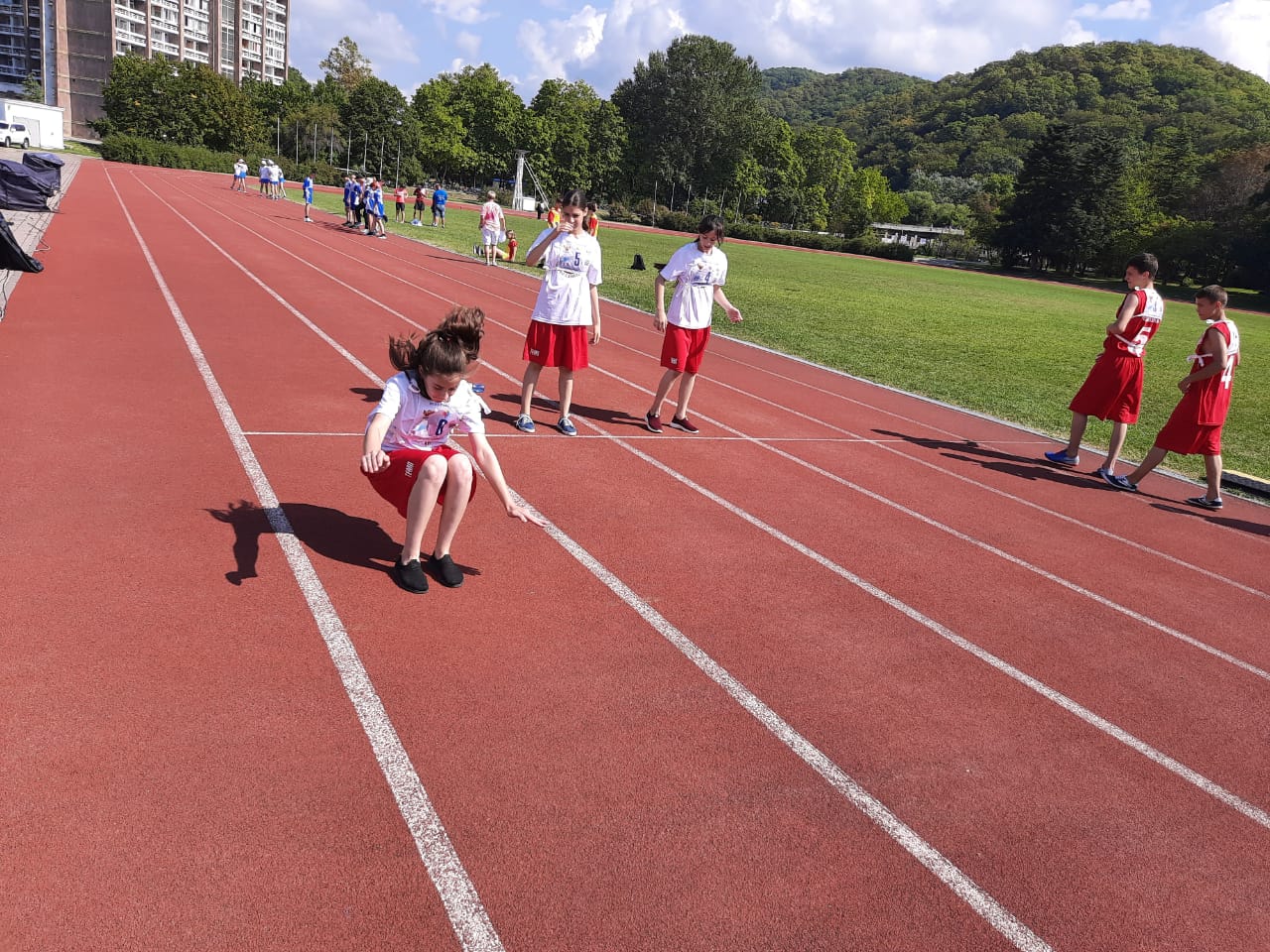 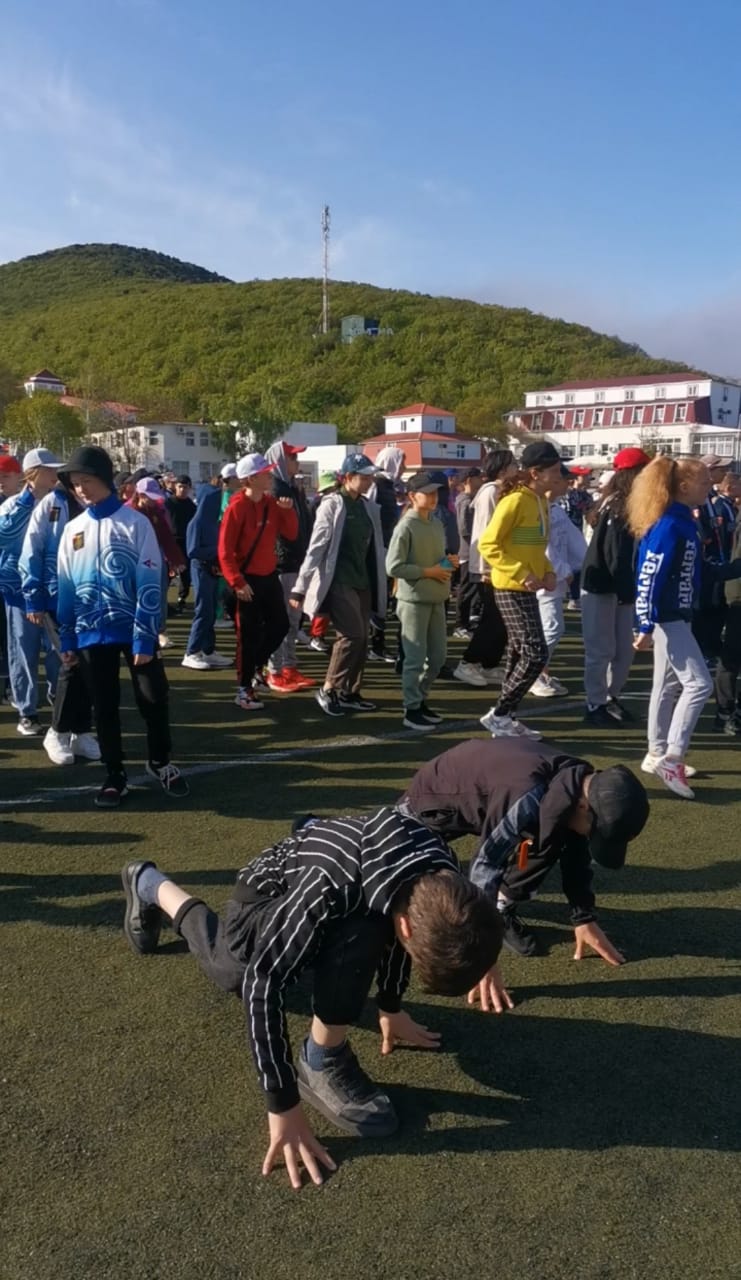 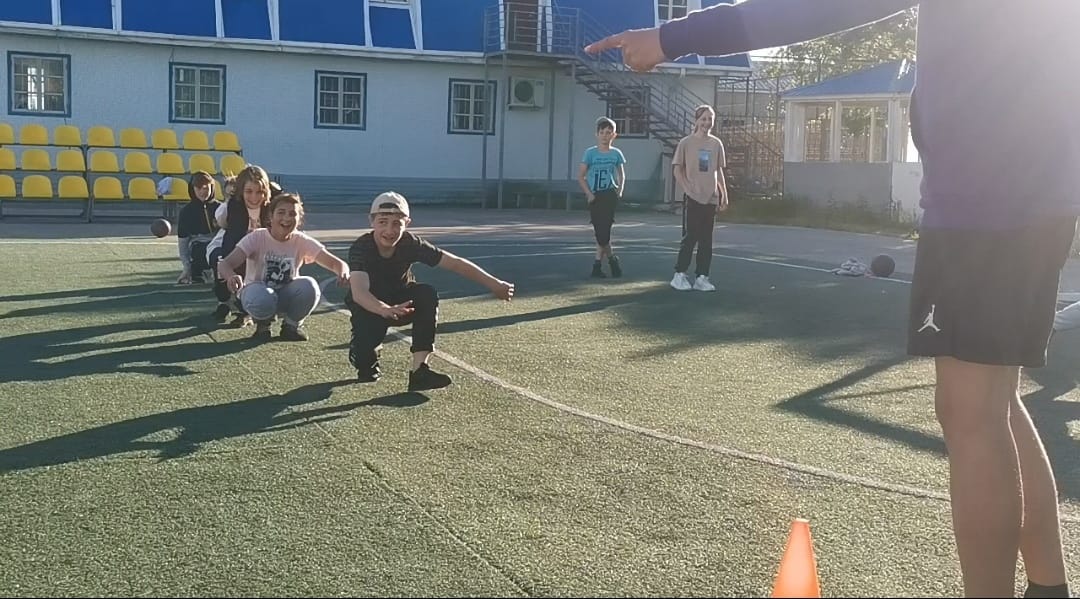 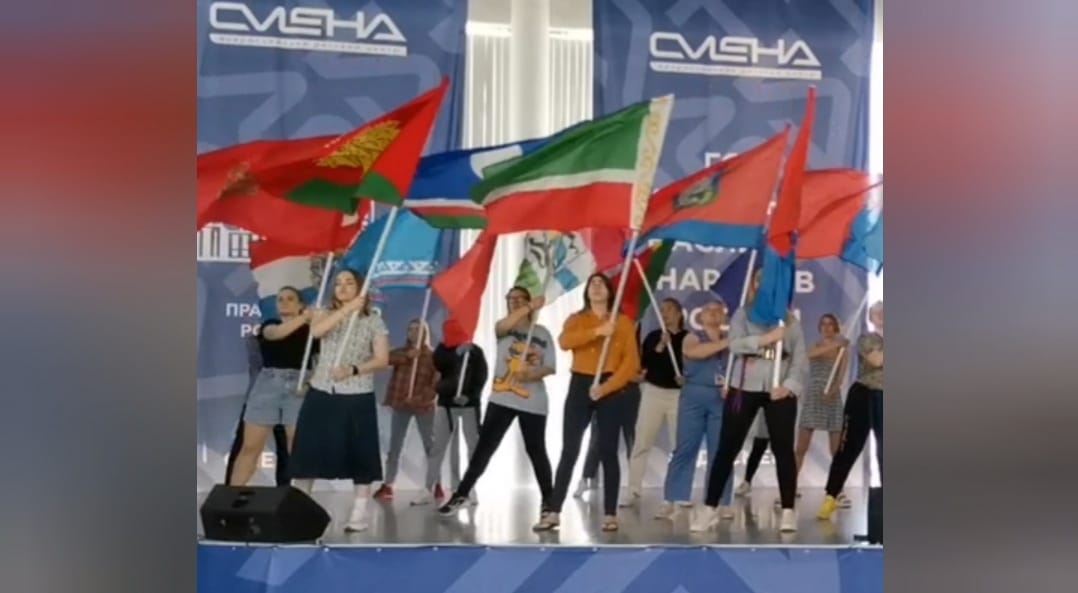 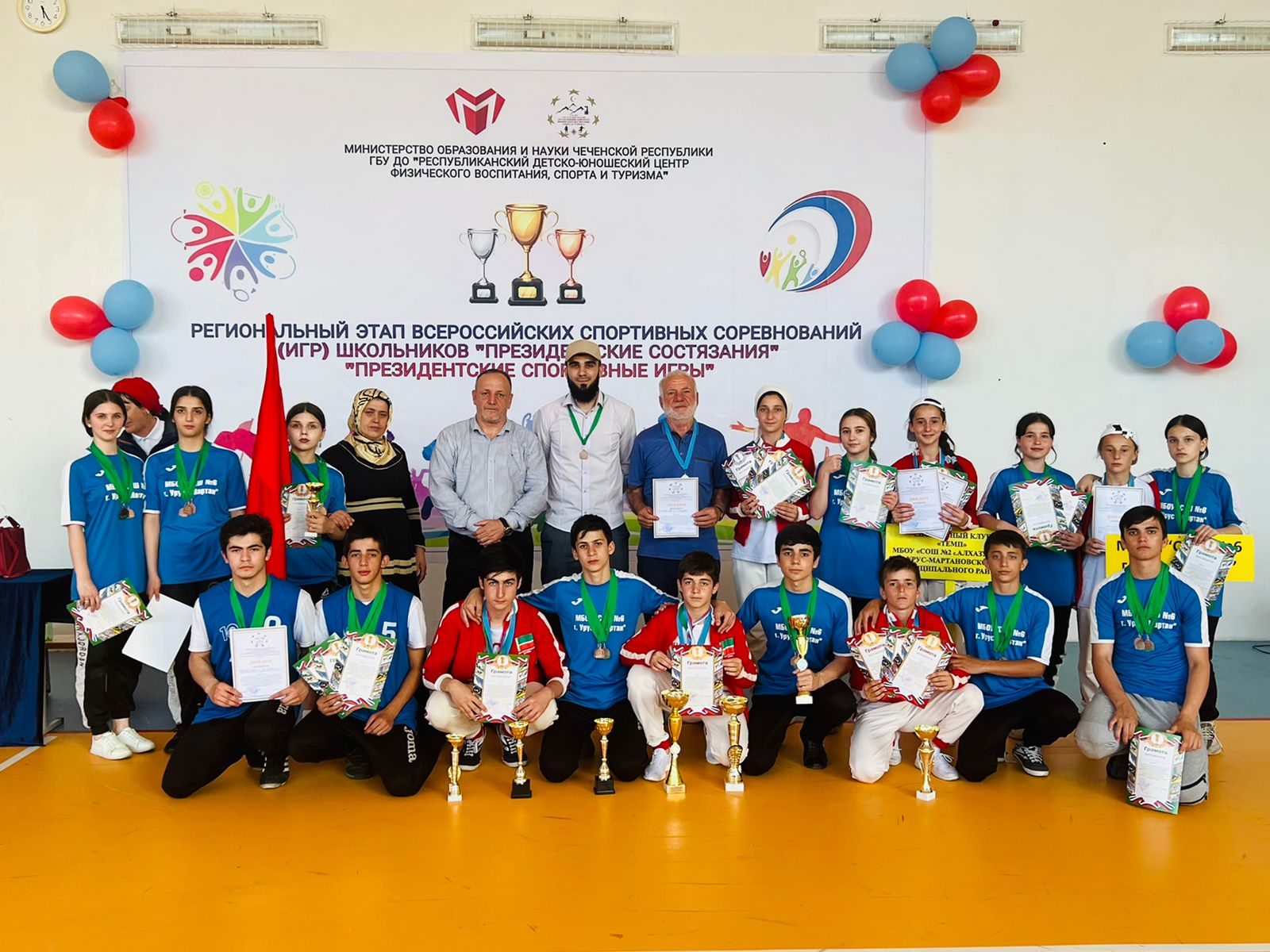 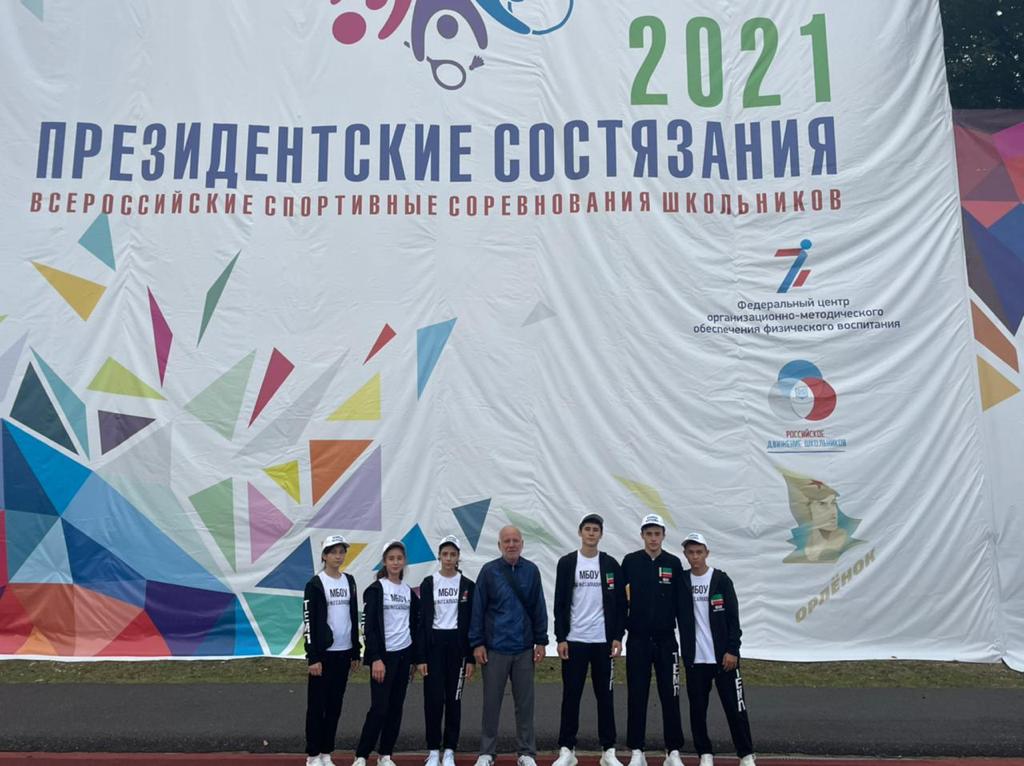 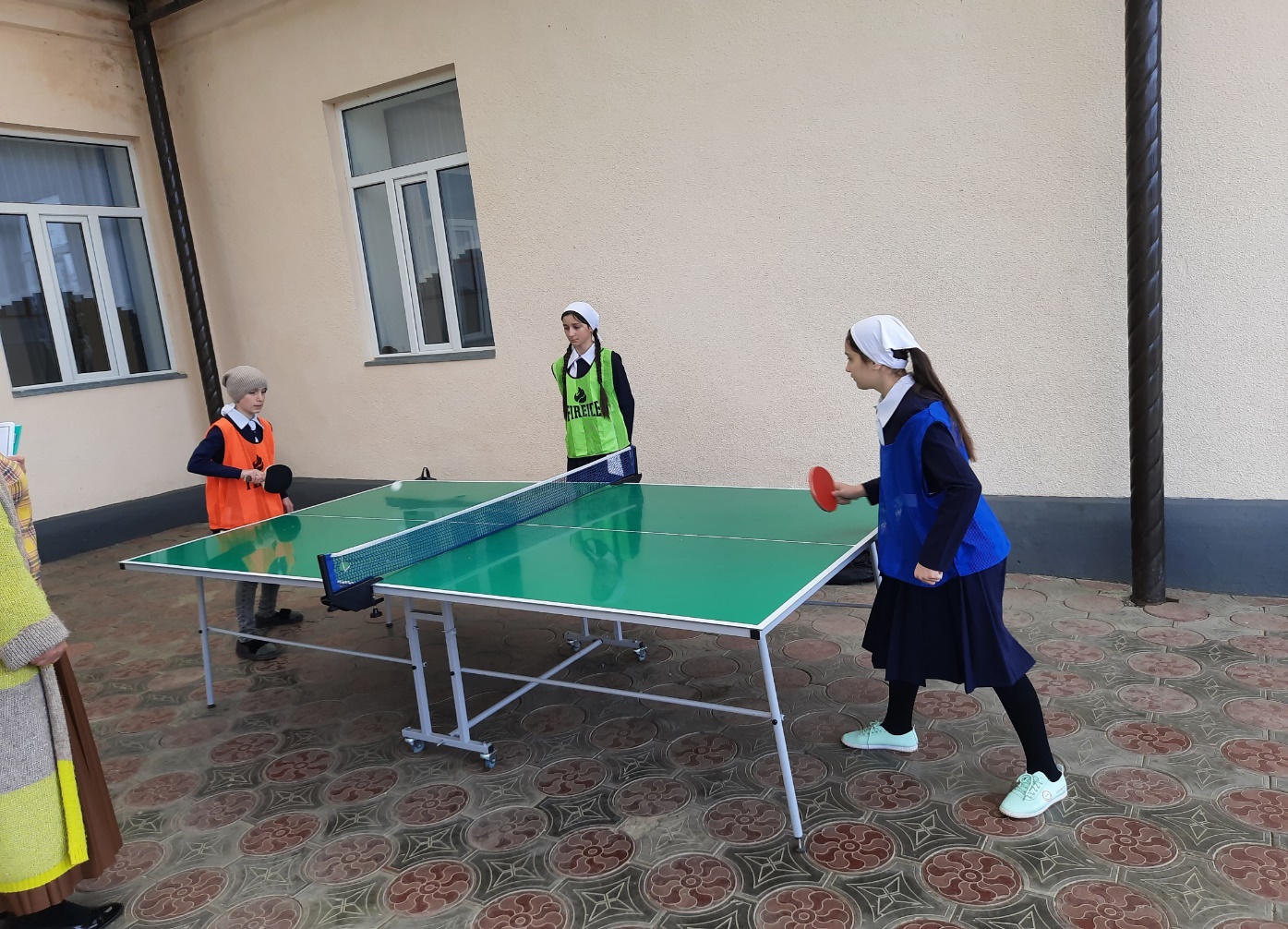 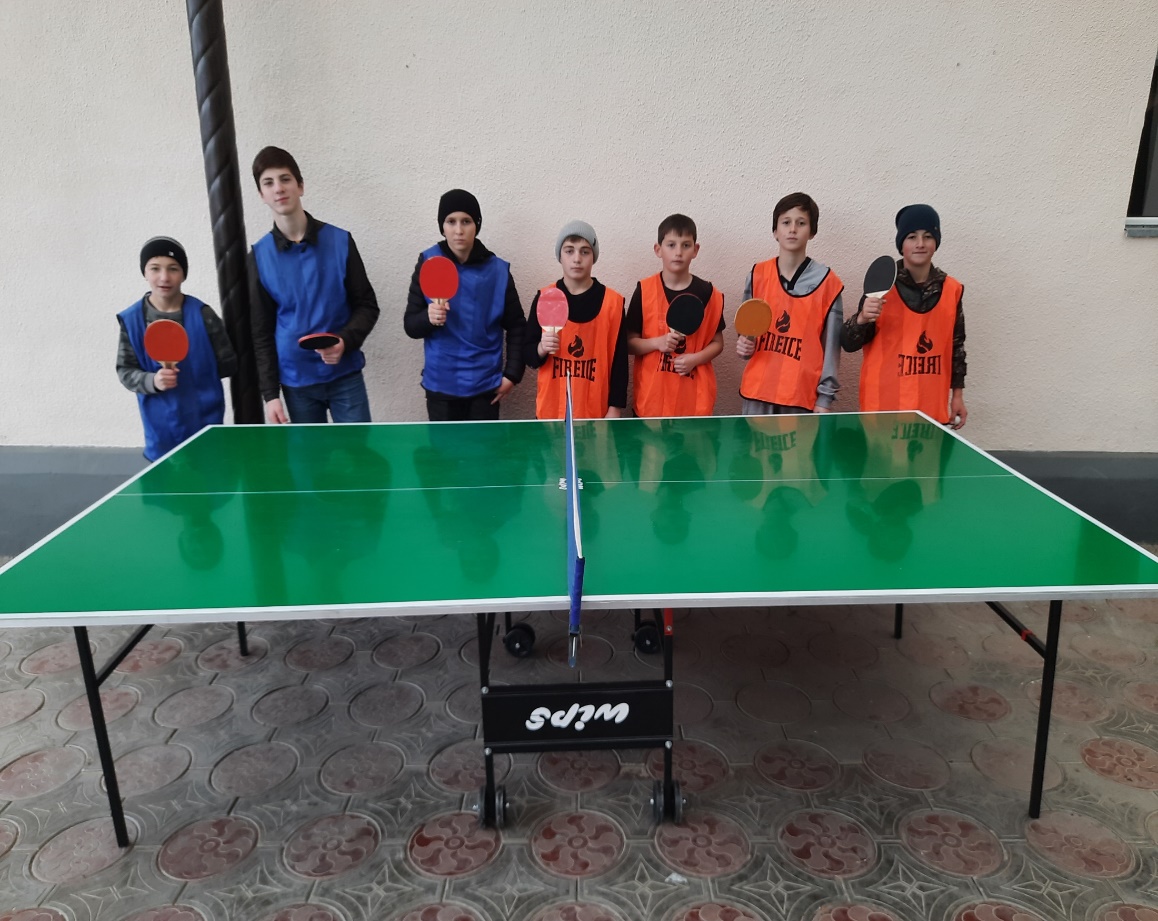 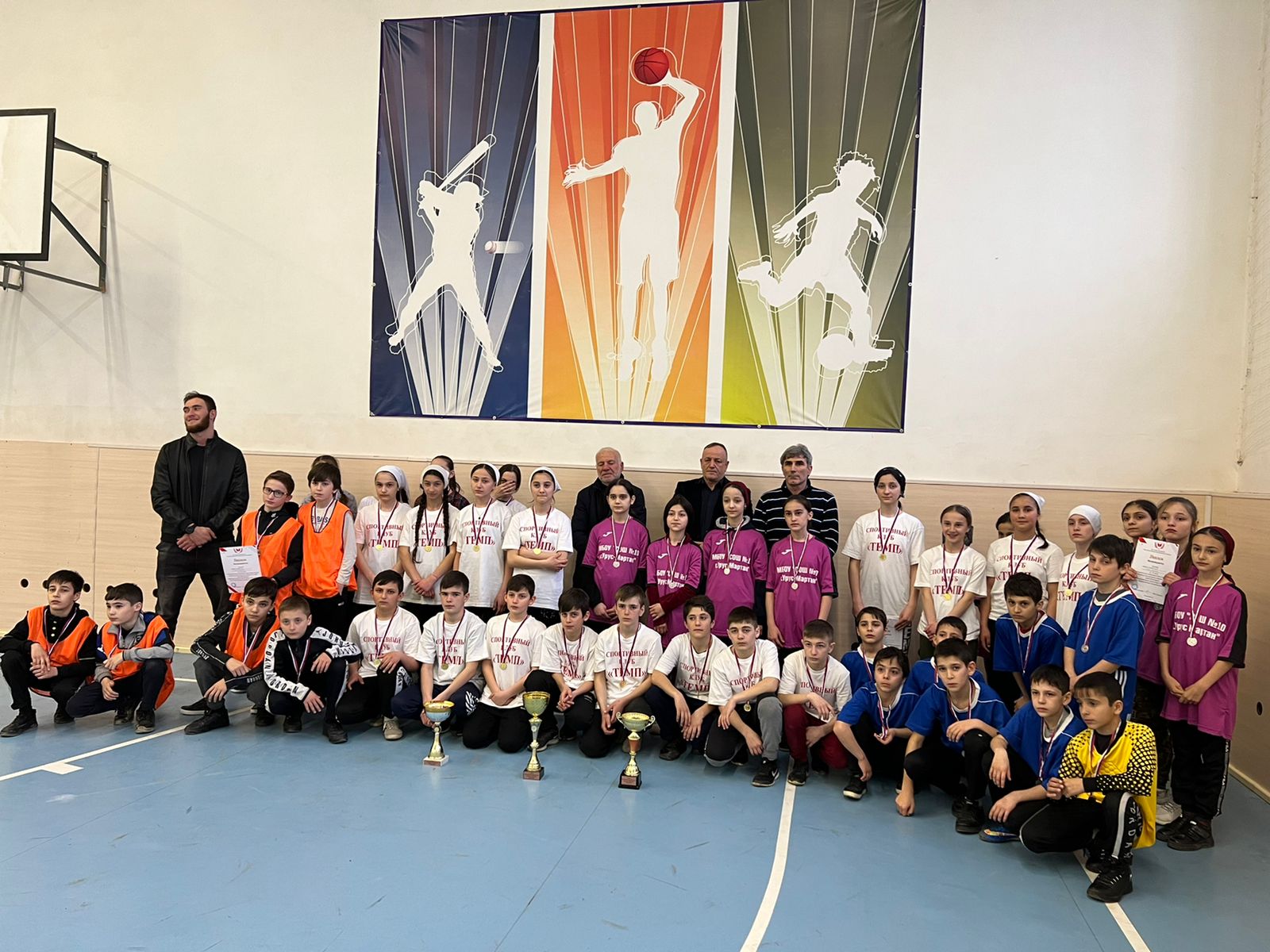 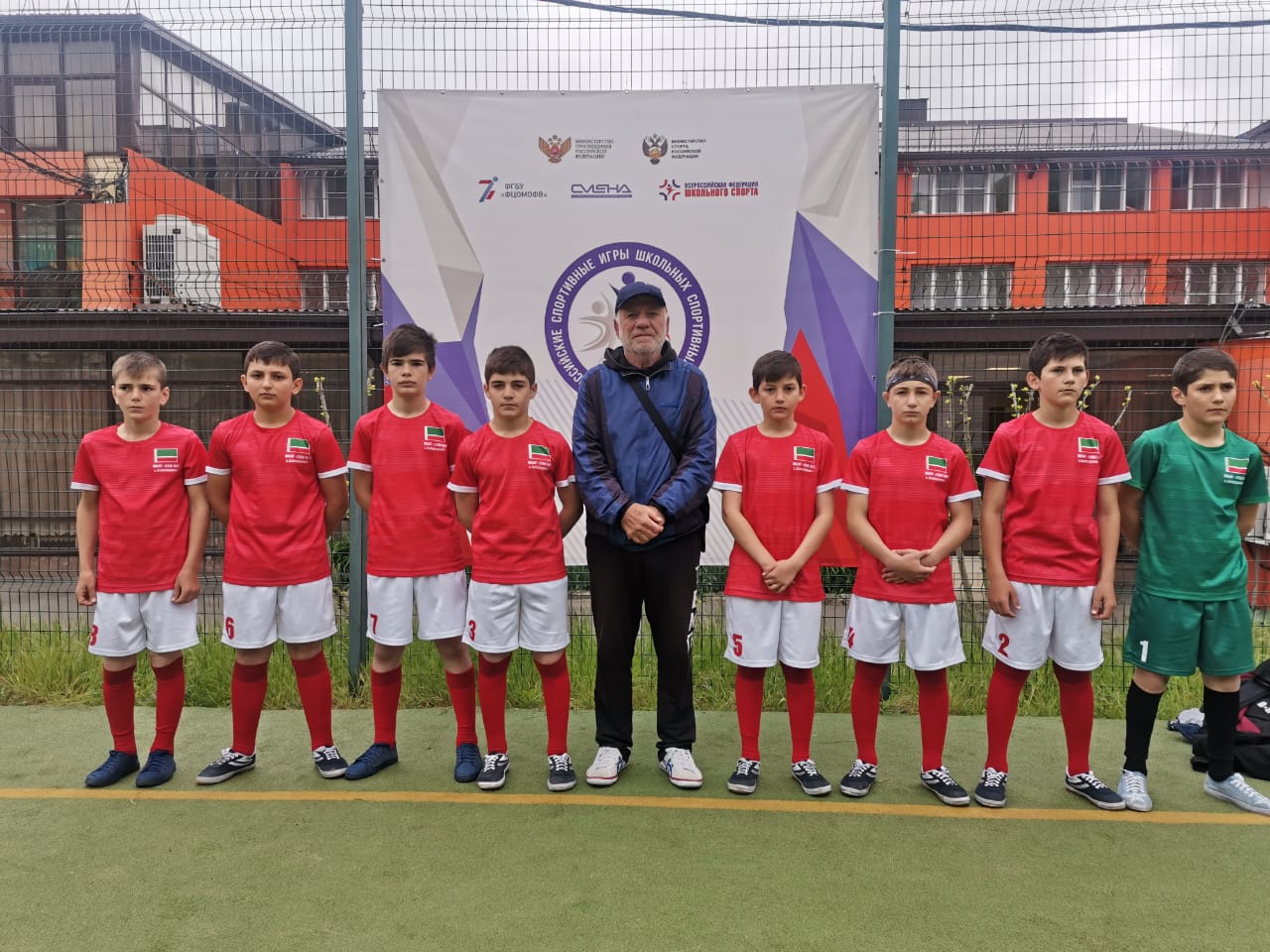 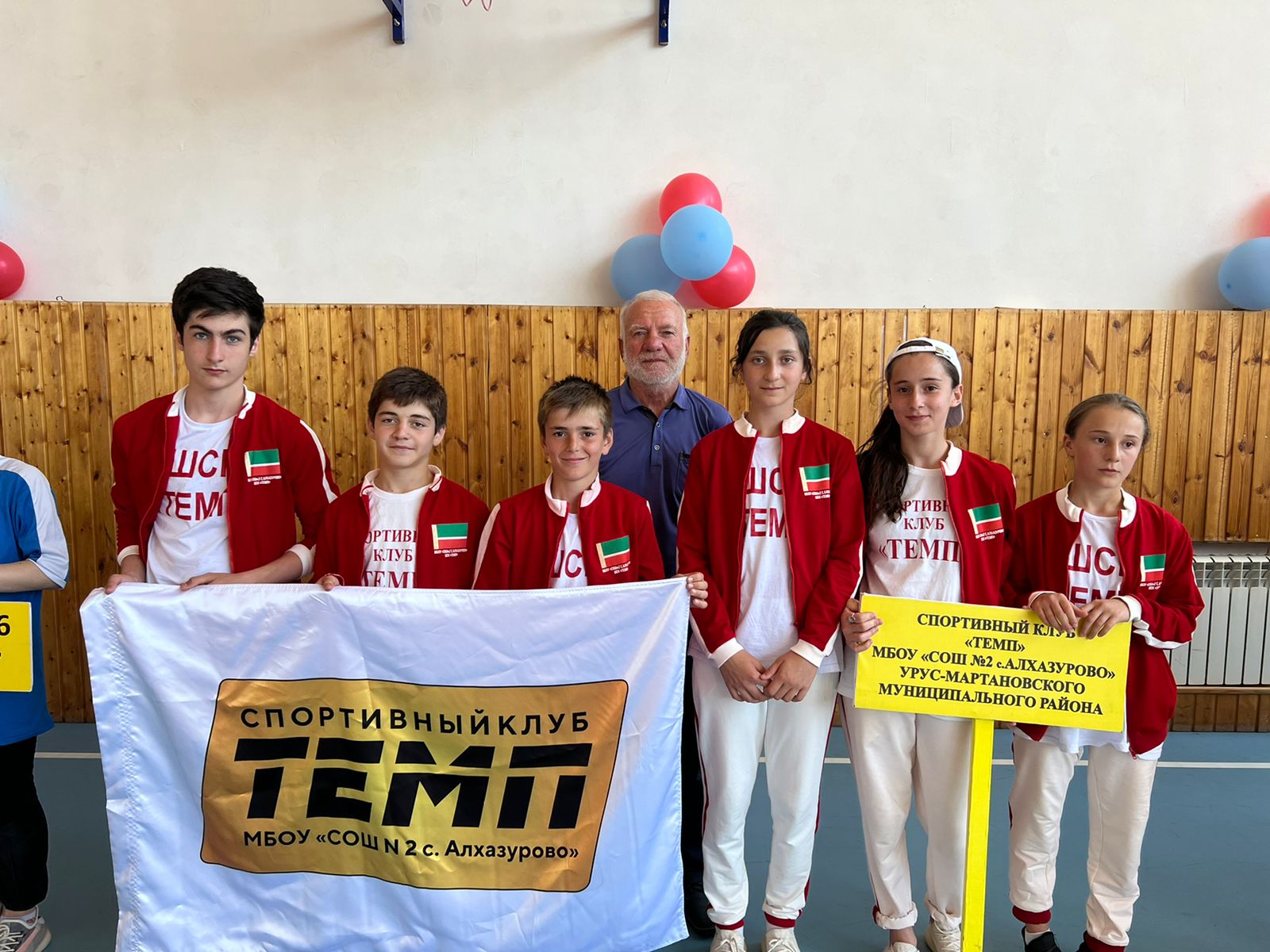 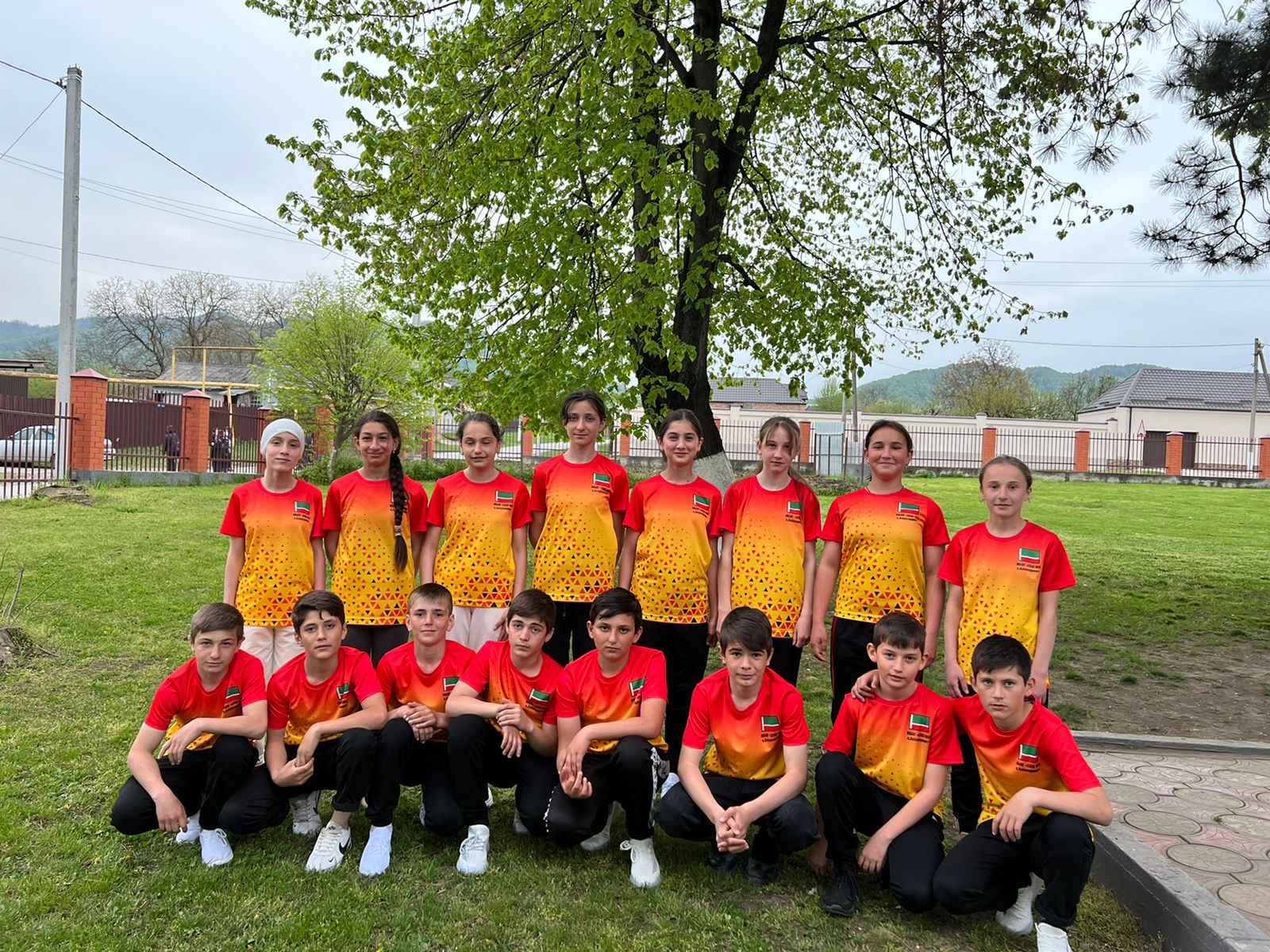 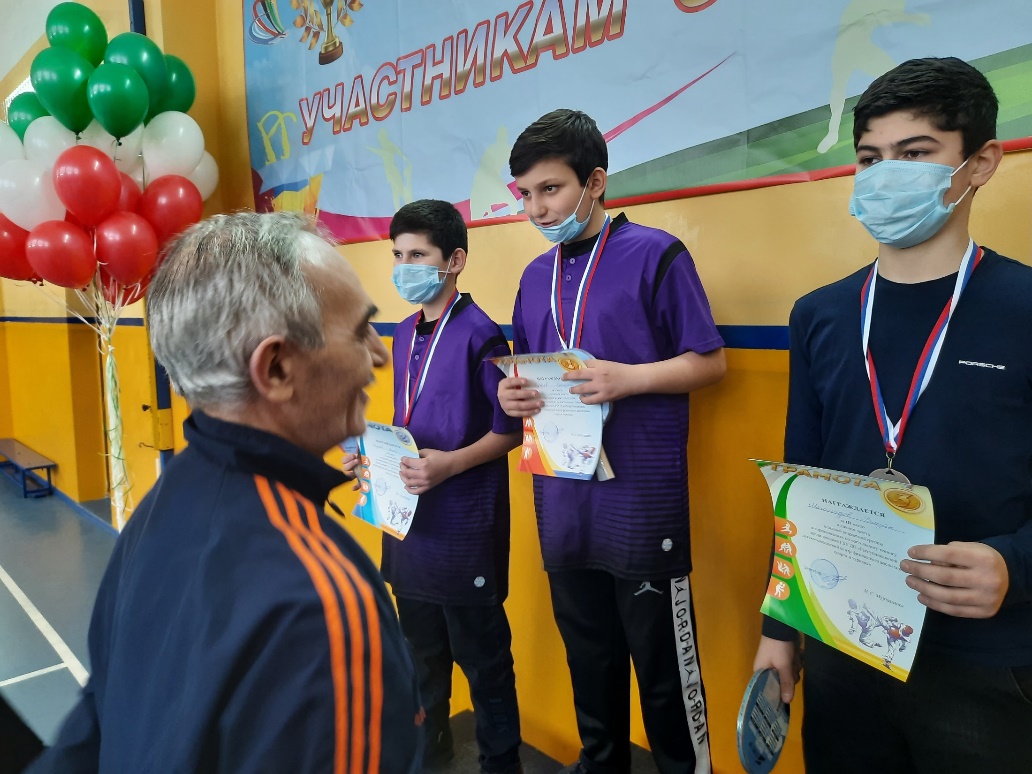 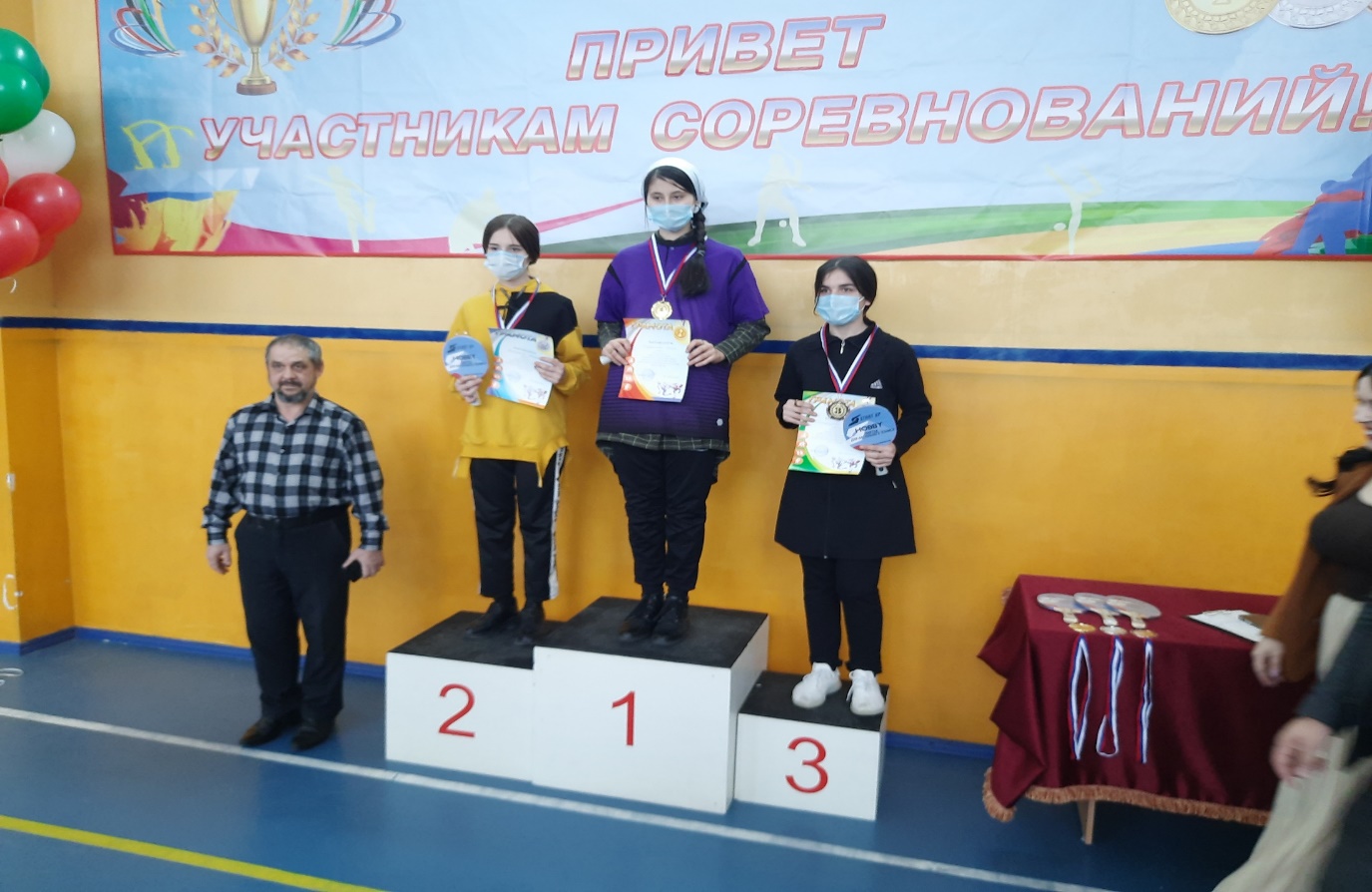 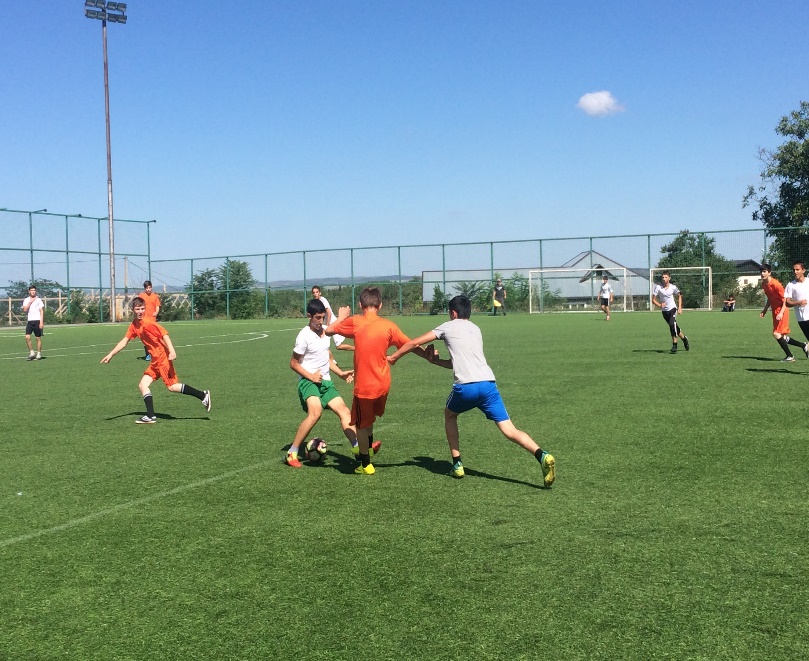 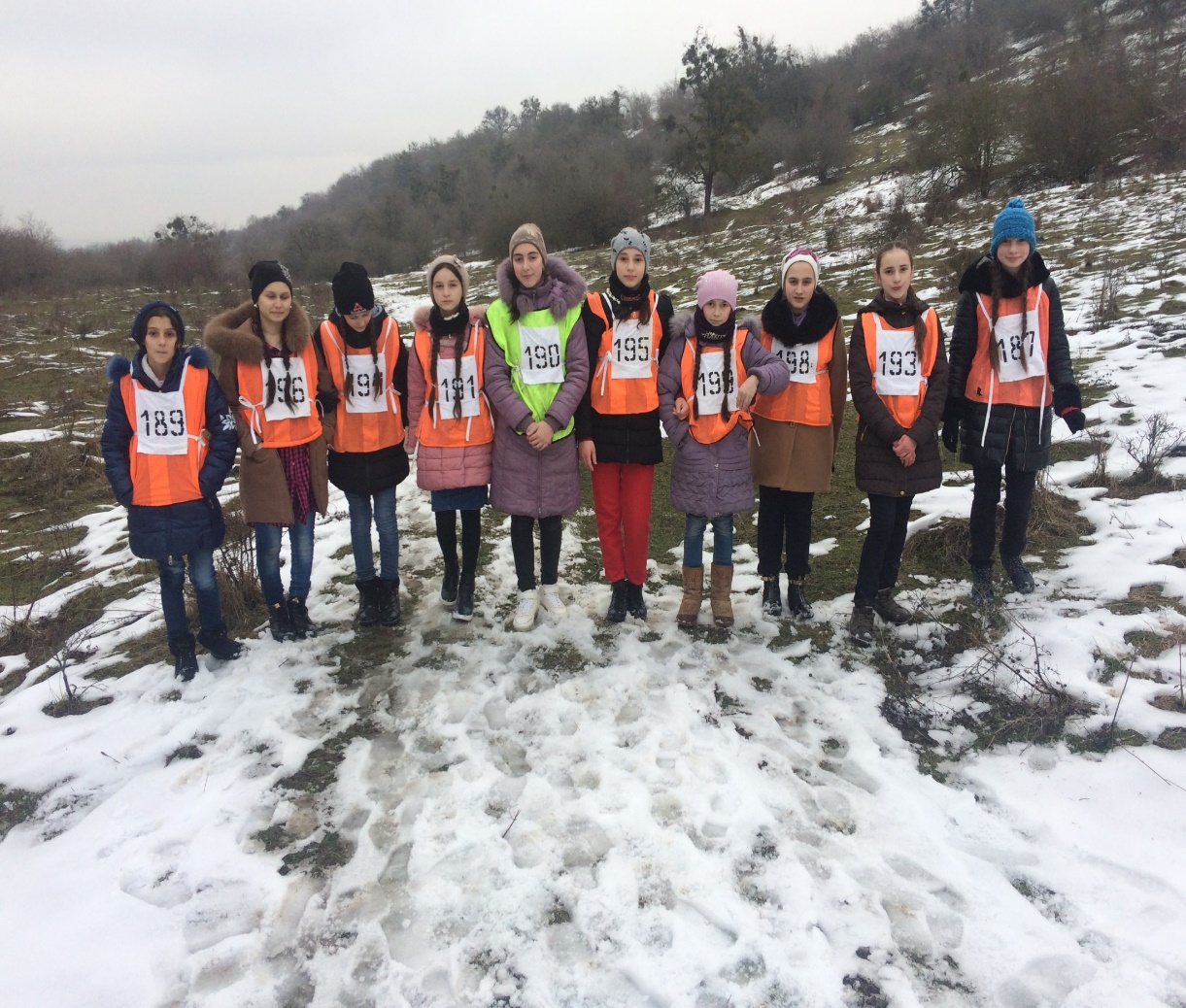 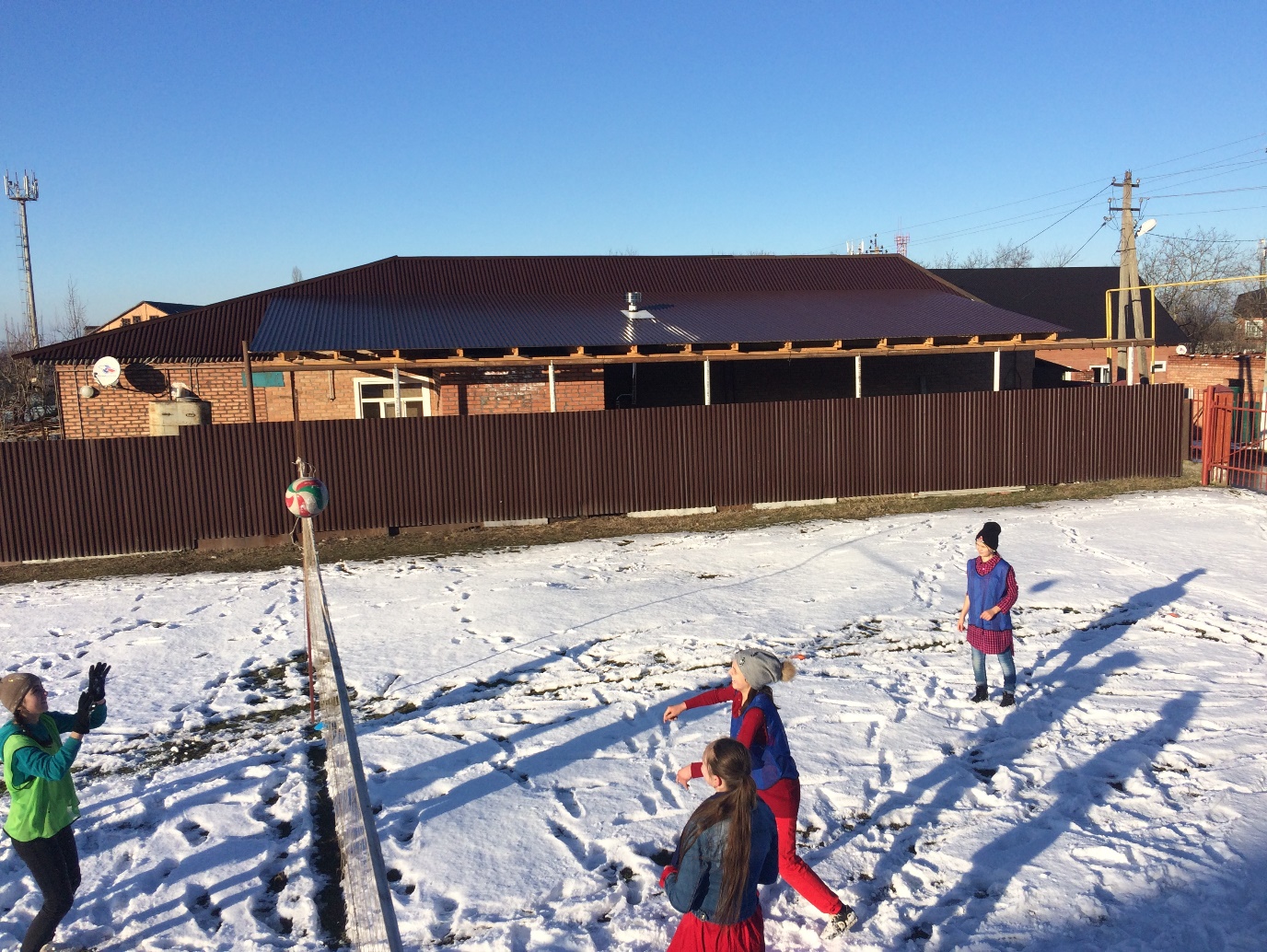 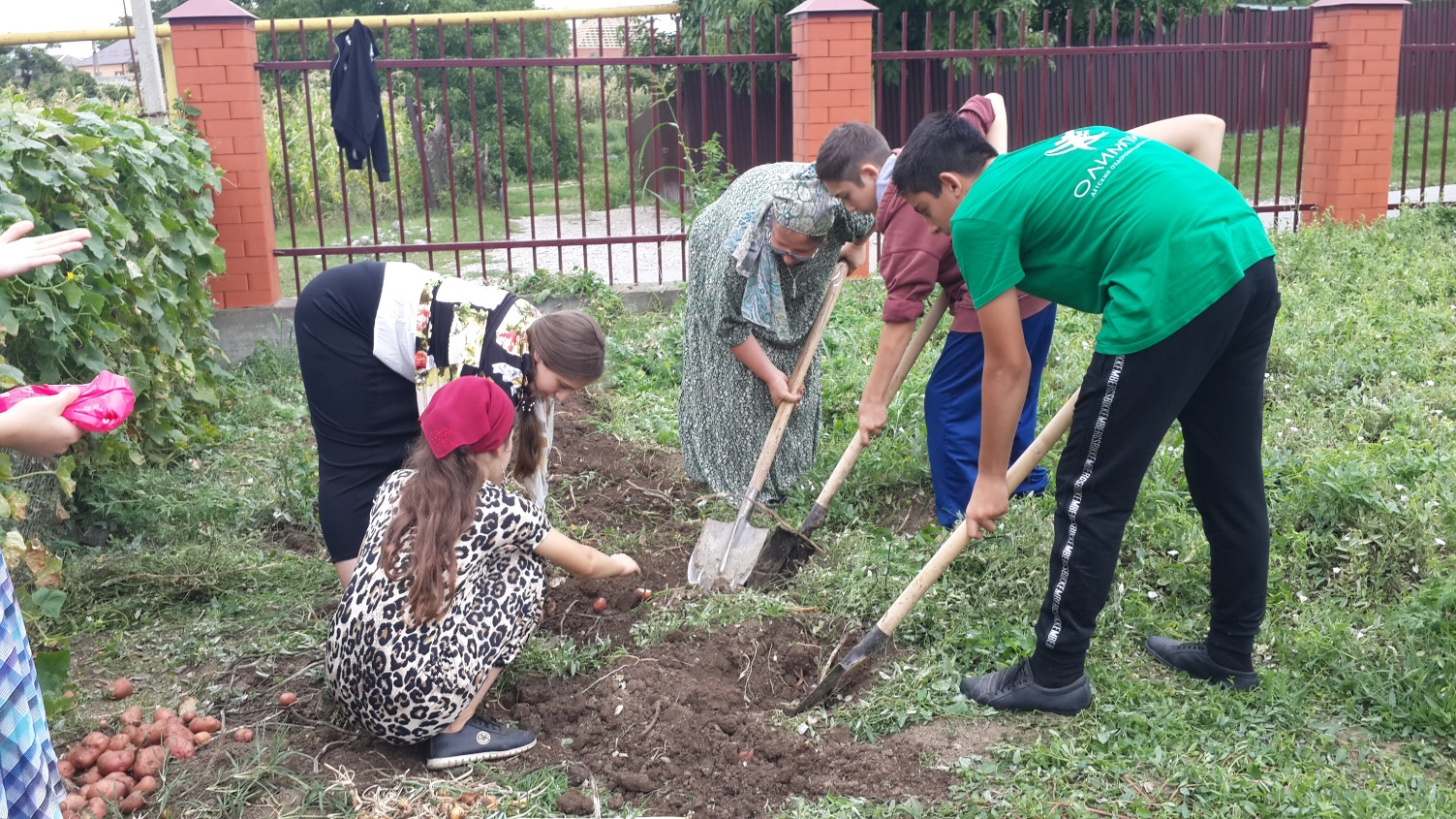 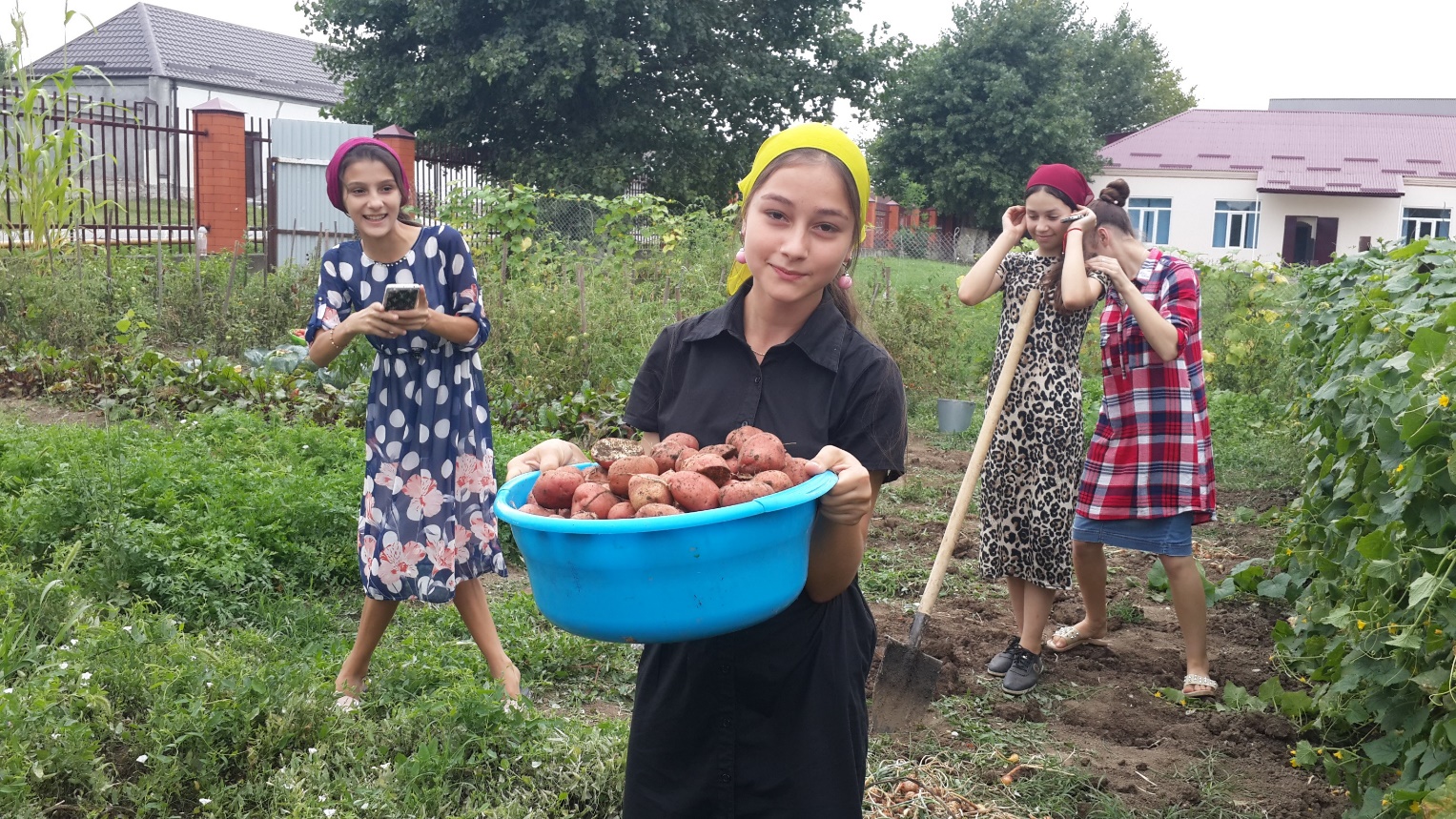 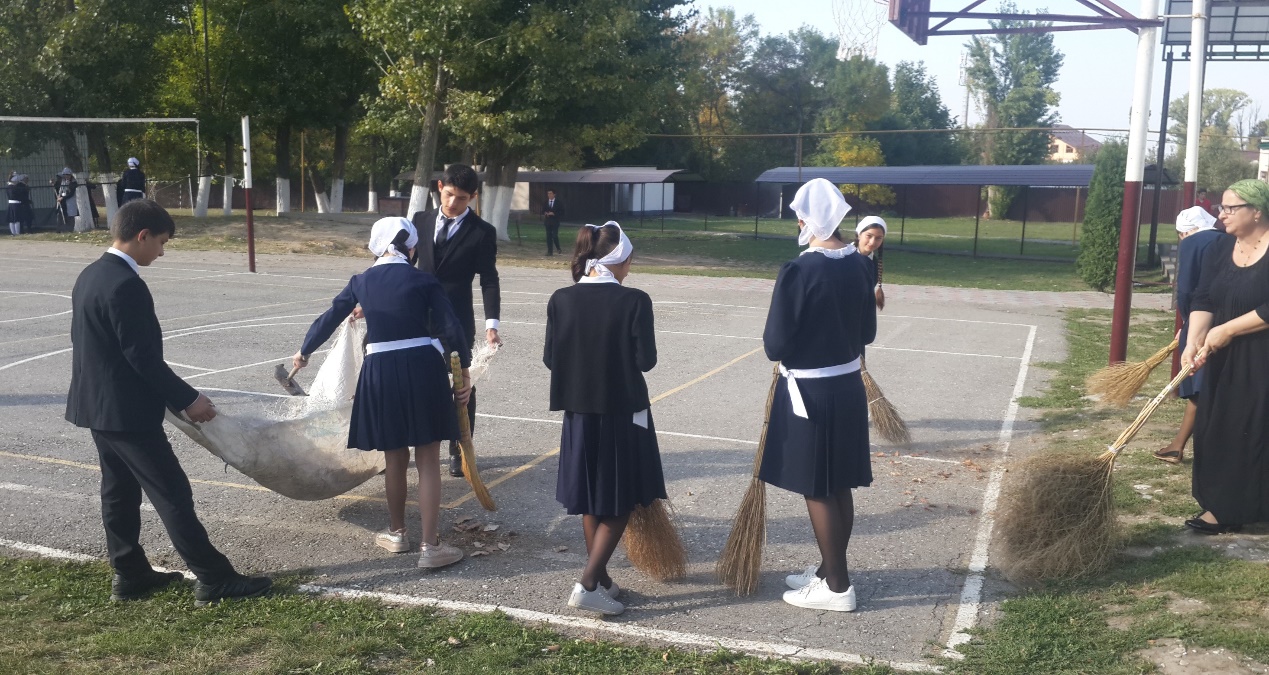 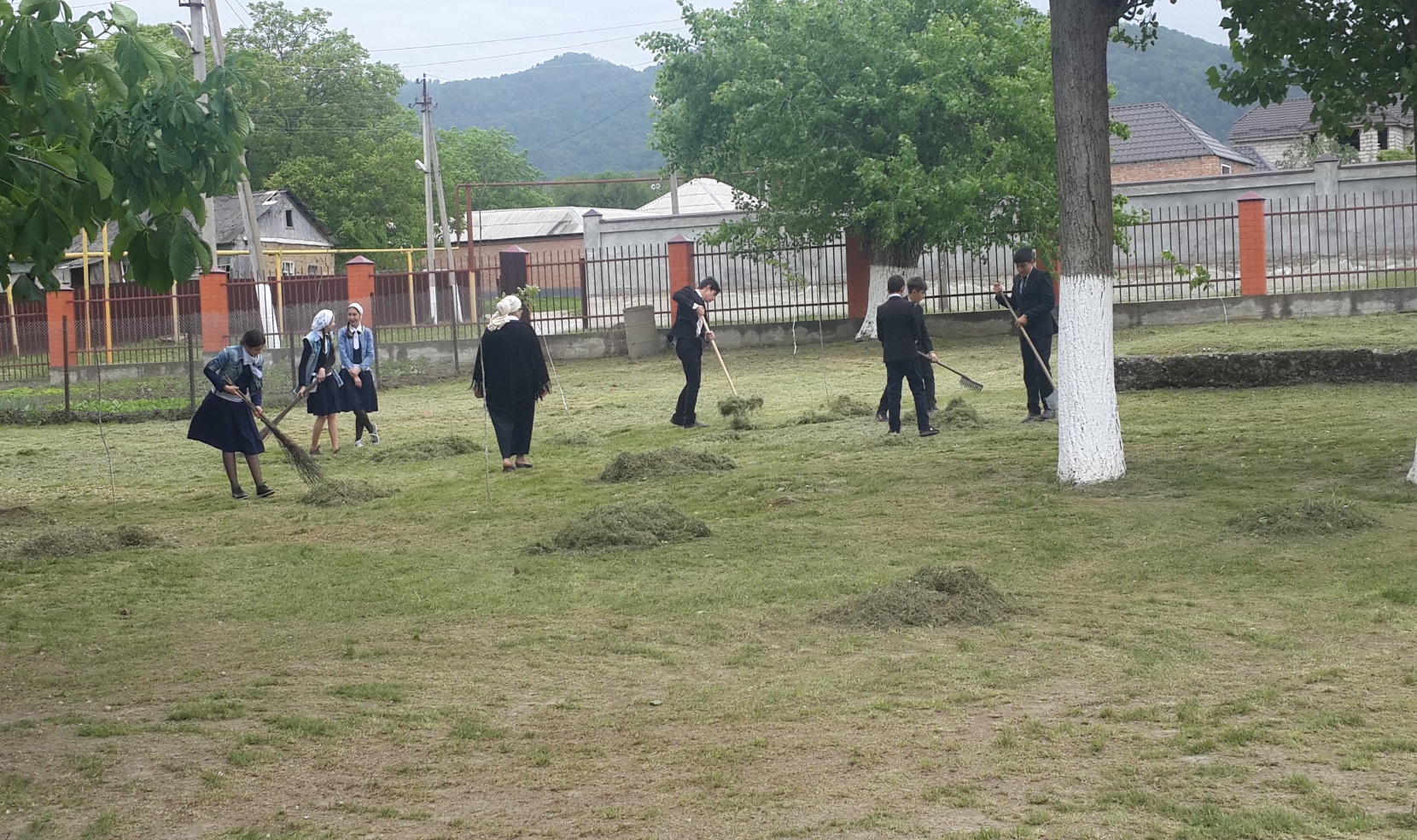